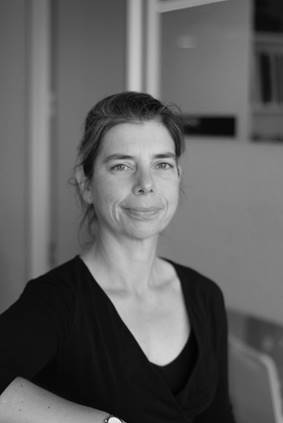 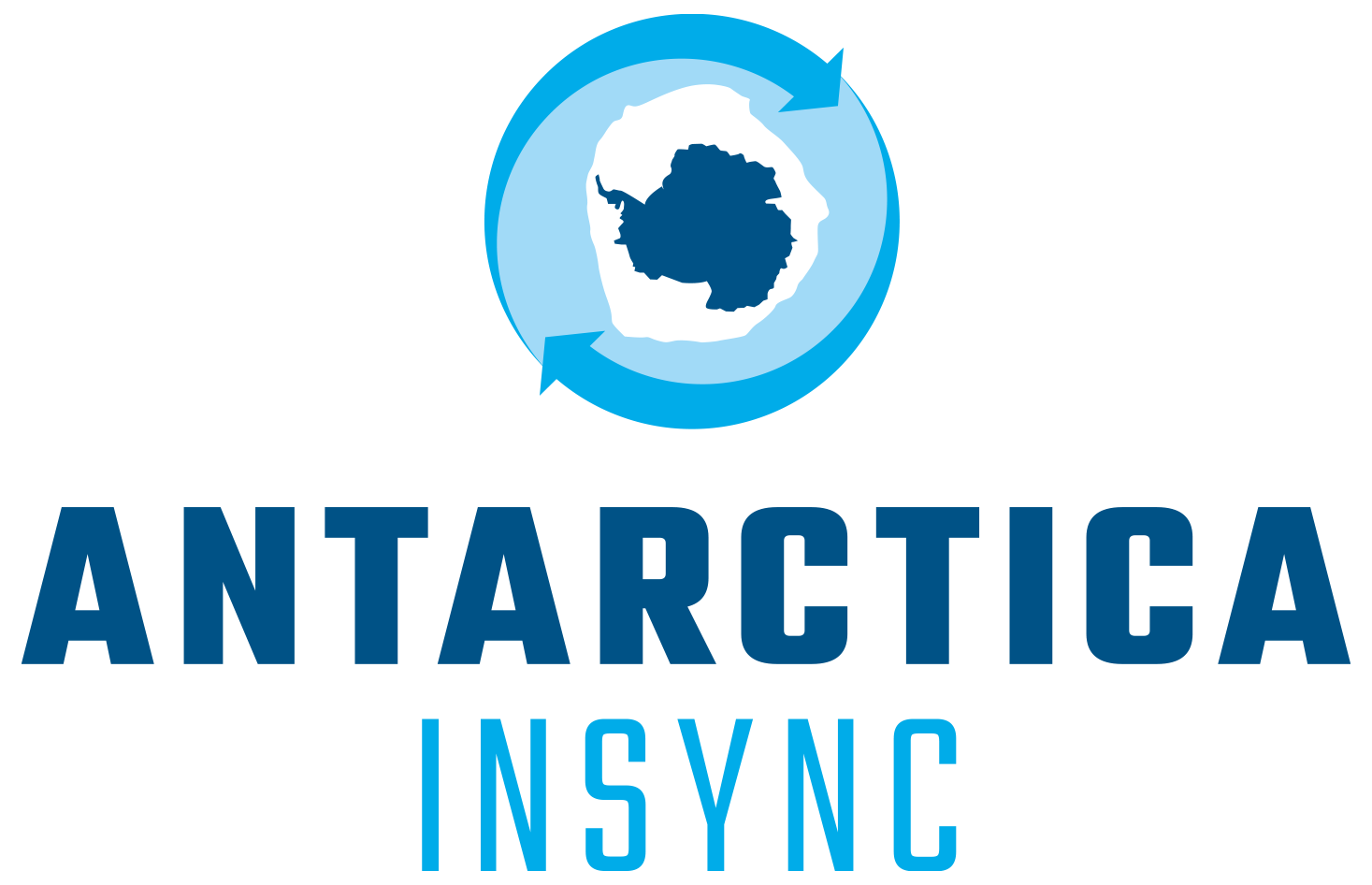 Antarctica InSync 
Sea Ice: 

Petra Heil
Australian Antarctic Division
Australian Department of Climate Change, Energy, The Environment & Water
& 
Australian Antarctic Program Partnership
University of Tasmania, Australia
& 
Snow and Avalance Institute, 
WSL Institute for Forest and Snow Research, Switzerland
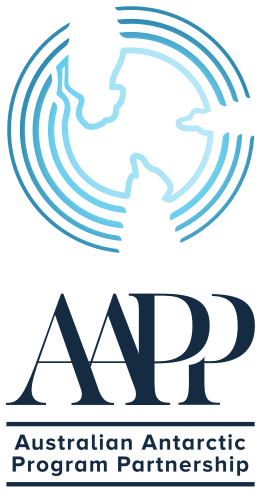 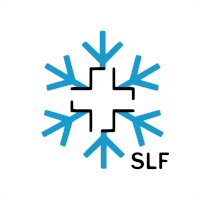 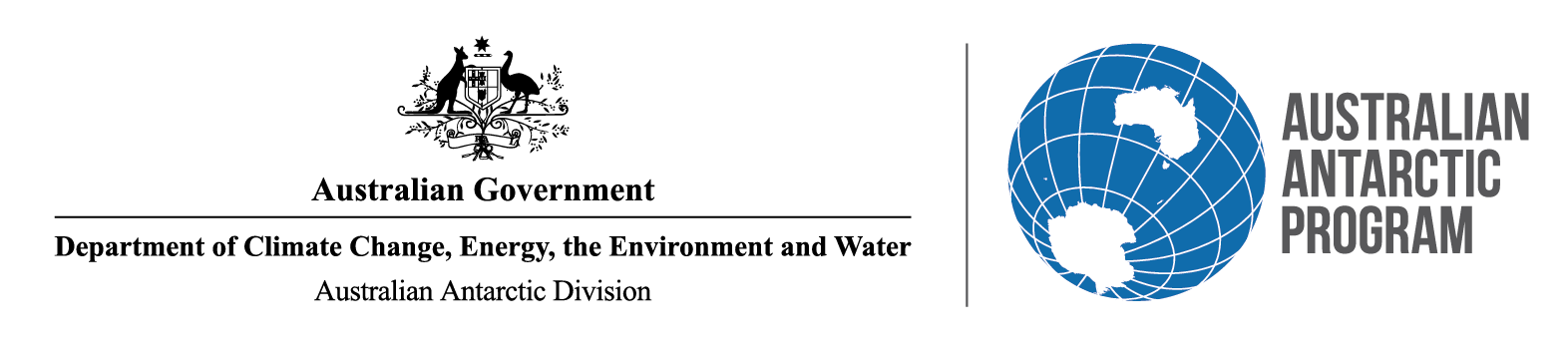 [Speaker Notes: 'I acknowledge the Palawa people, the traditional owners of the Land from which I am speaking to you today, and pay my respect to Aboriginal Elders; past and present.]
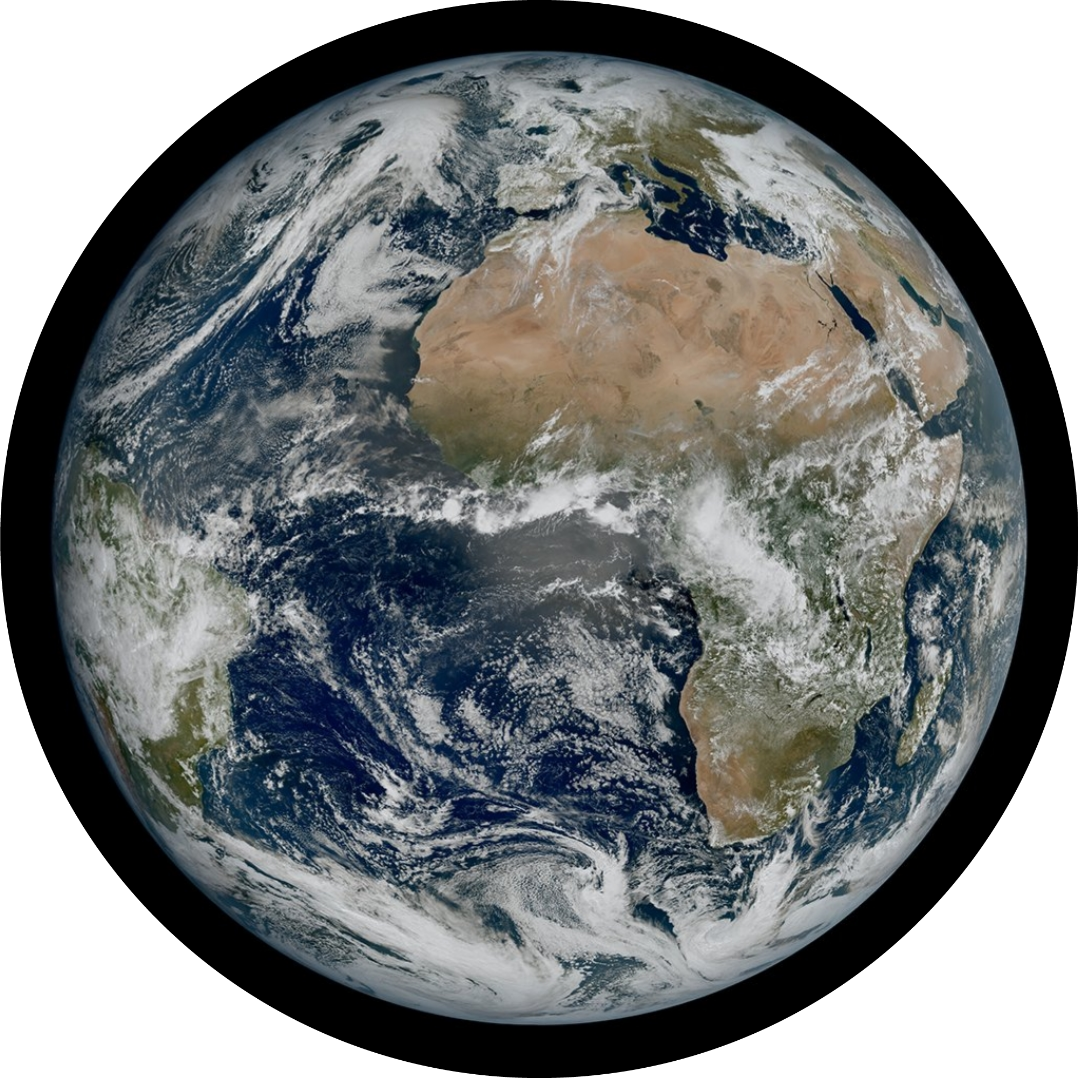 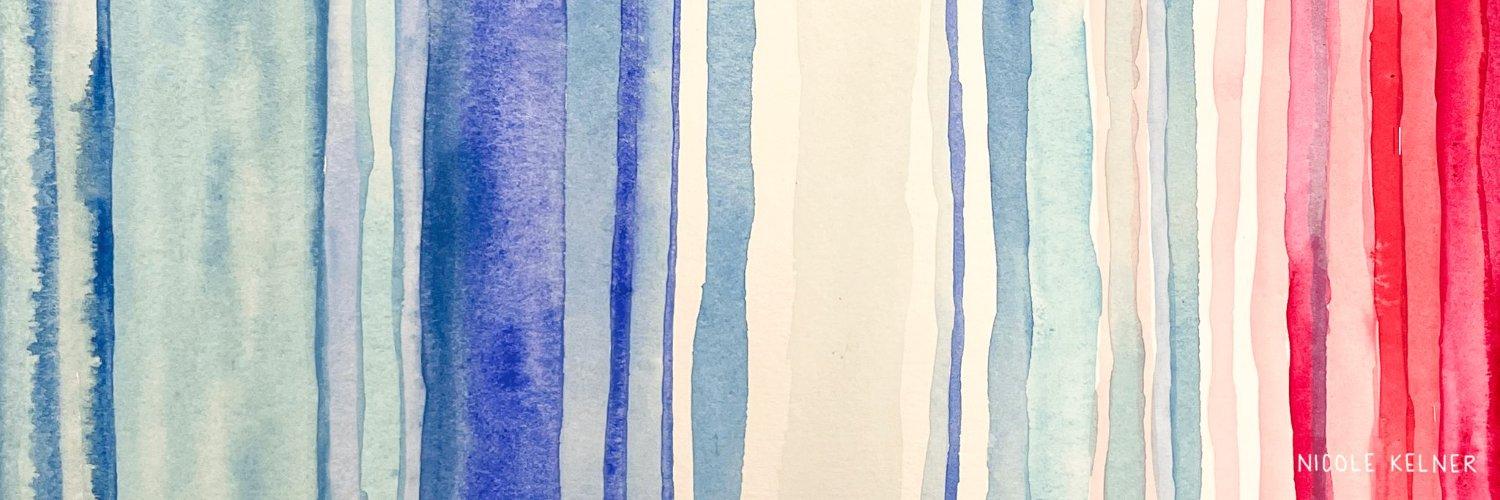 Time
EUMETSAT & ESA [2023]
[Speaker Notes: However, due to anthropogenic forcing the Earth systems are out of balance, including the global temperature or carbon budgets.]
Earth – Antarctica
Why?
Huguenin et al. [2022]
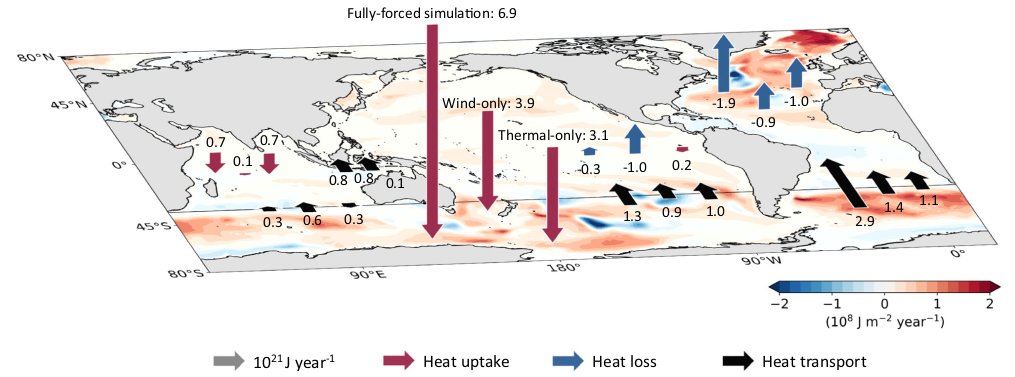 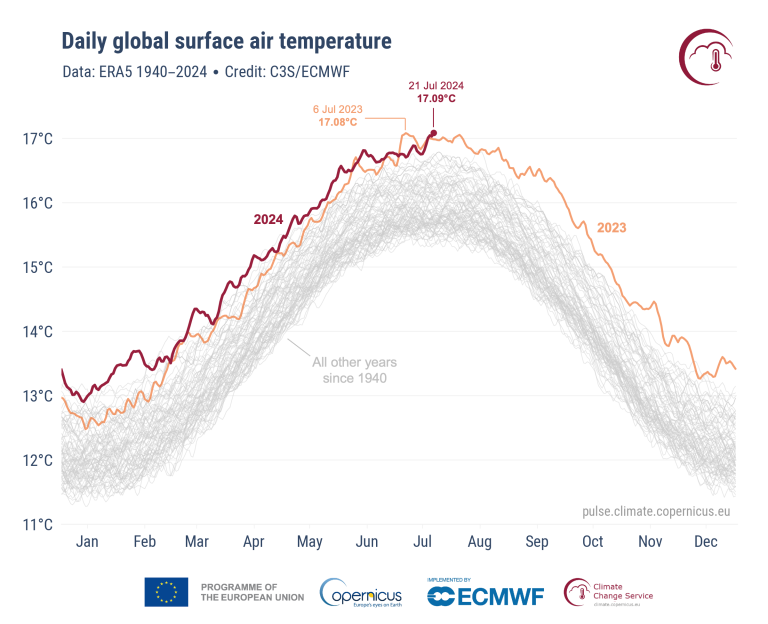 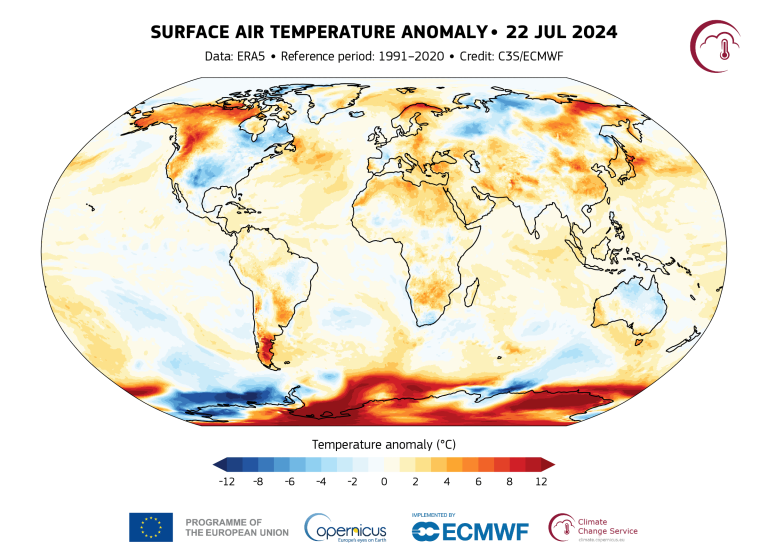 nilas.org
Data @NSIDC
Antarctica InSync
Why?
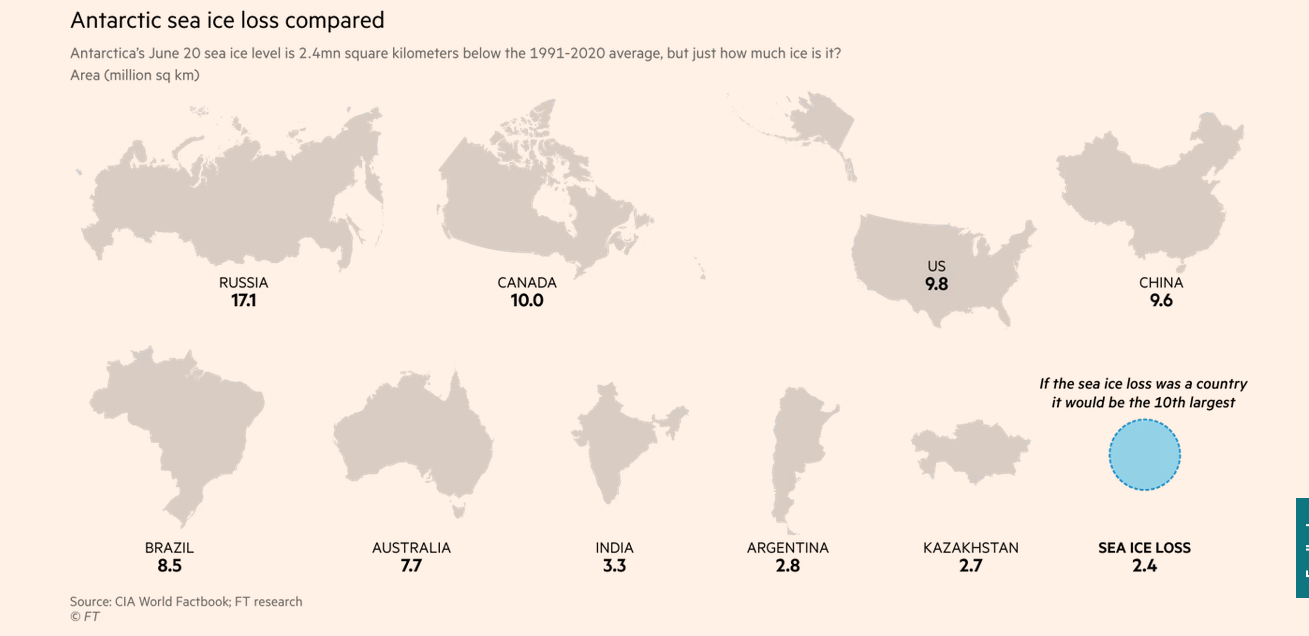 Surface air temperature anomaly for Sep 2023
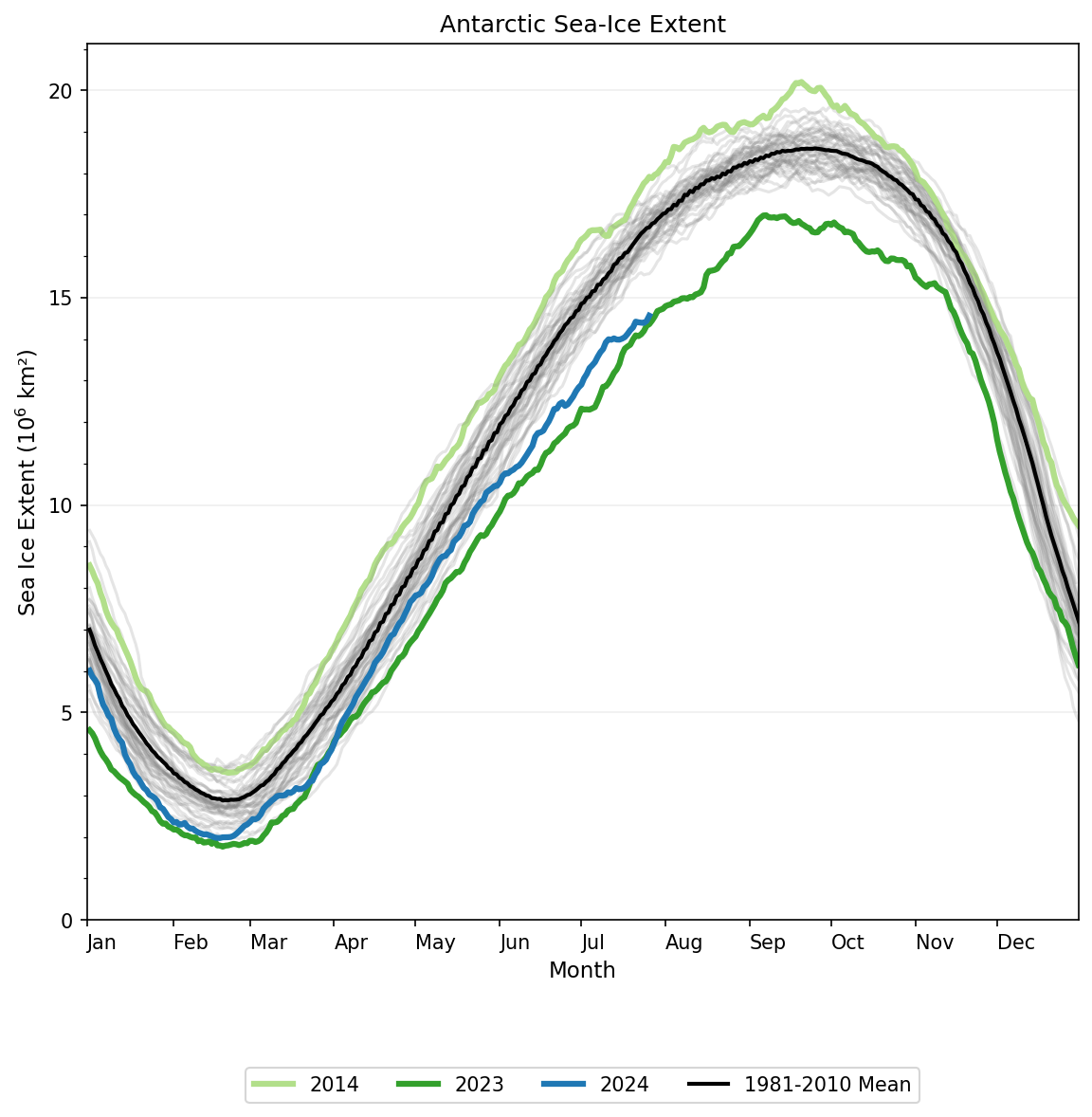 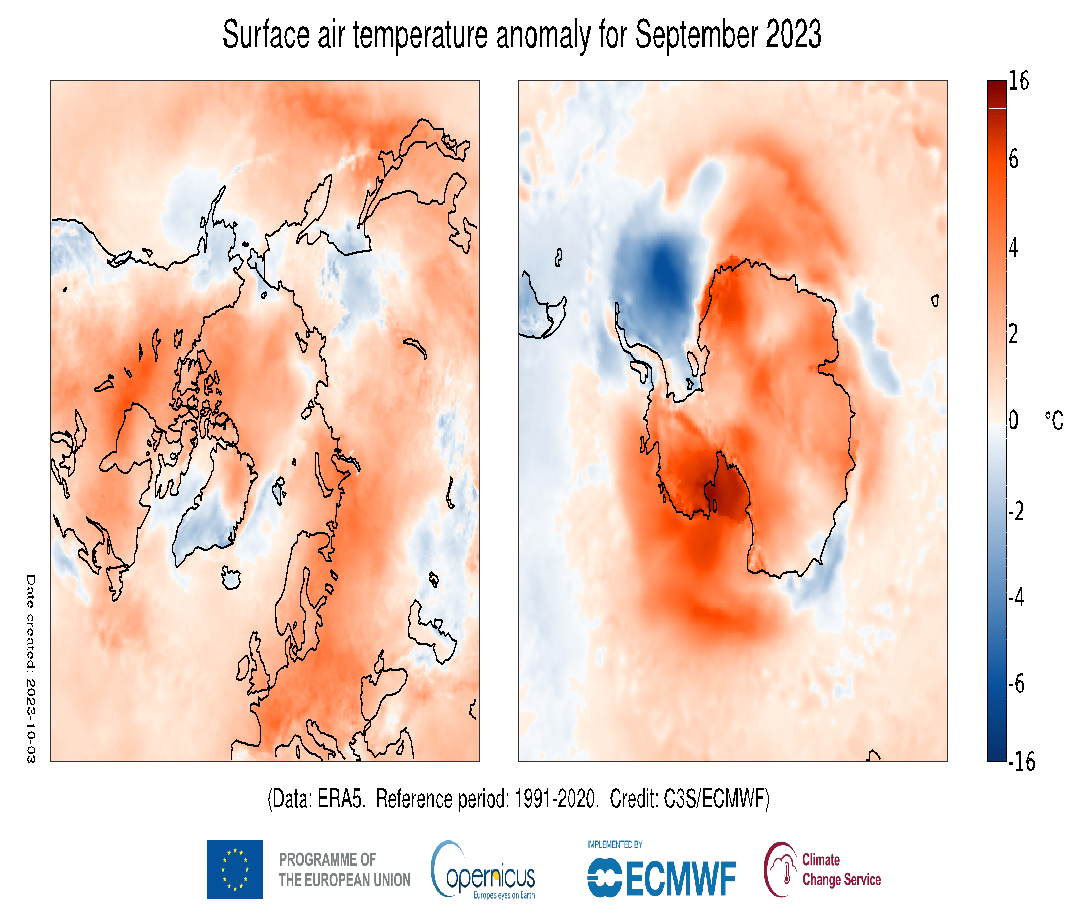 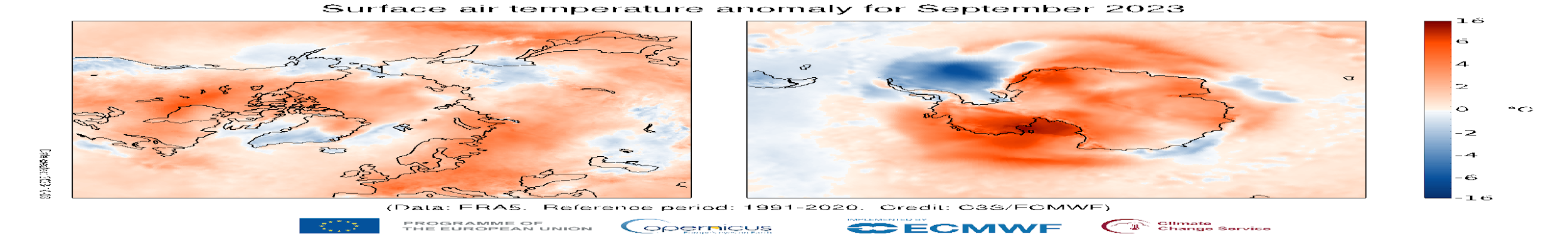 nilas.org
Data @NSIDC
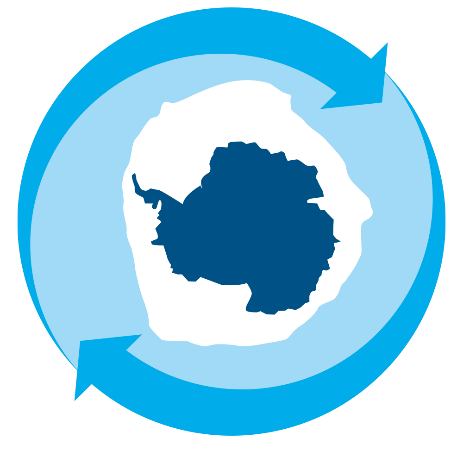 The global ocean carbon sink
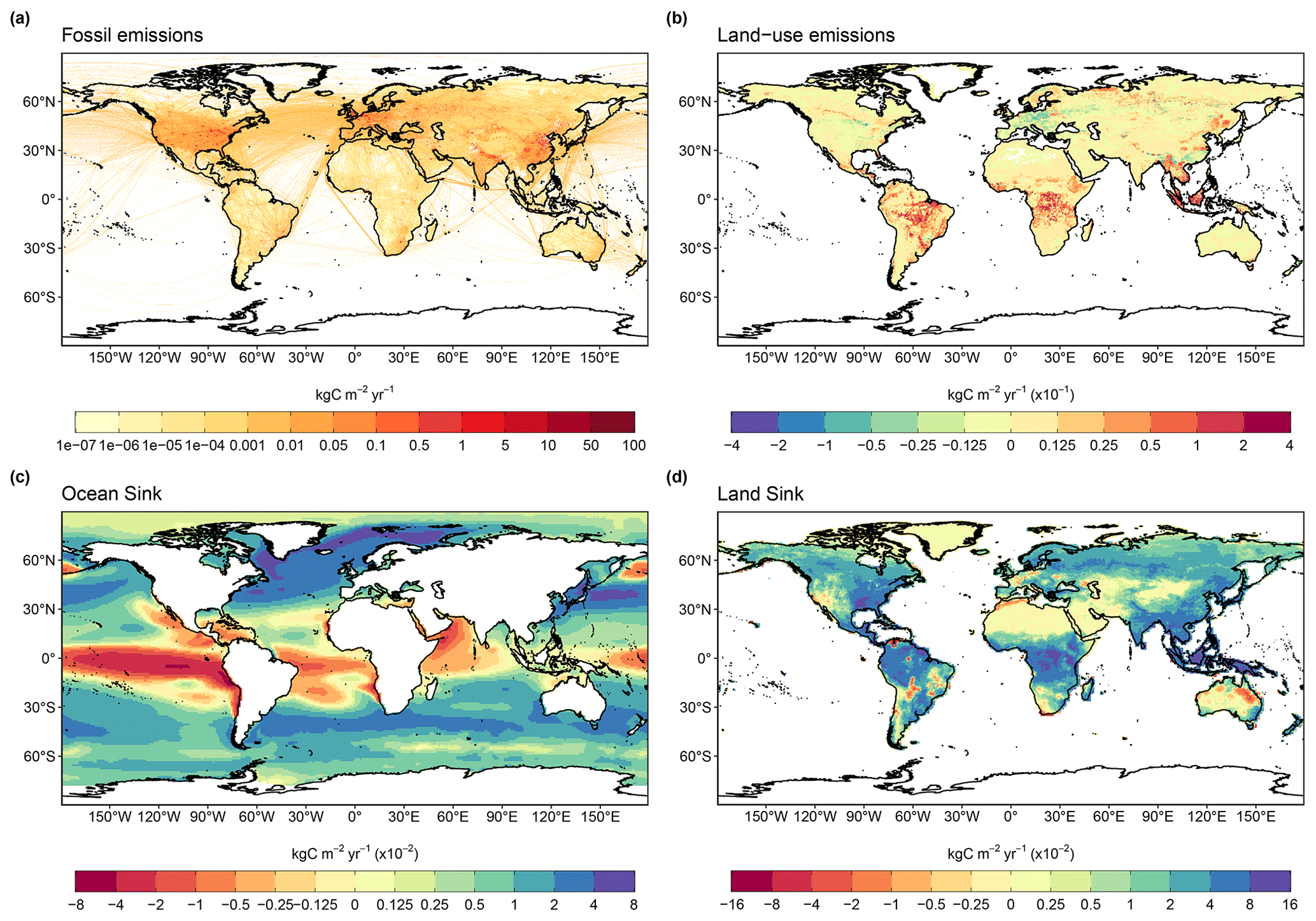 MUSE CO2 flux mooring!
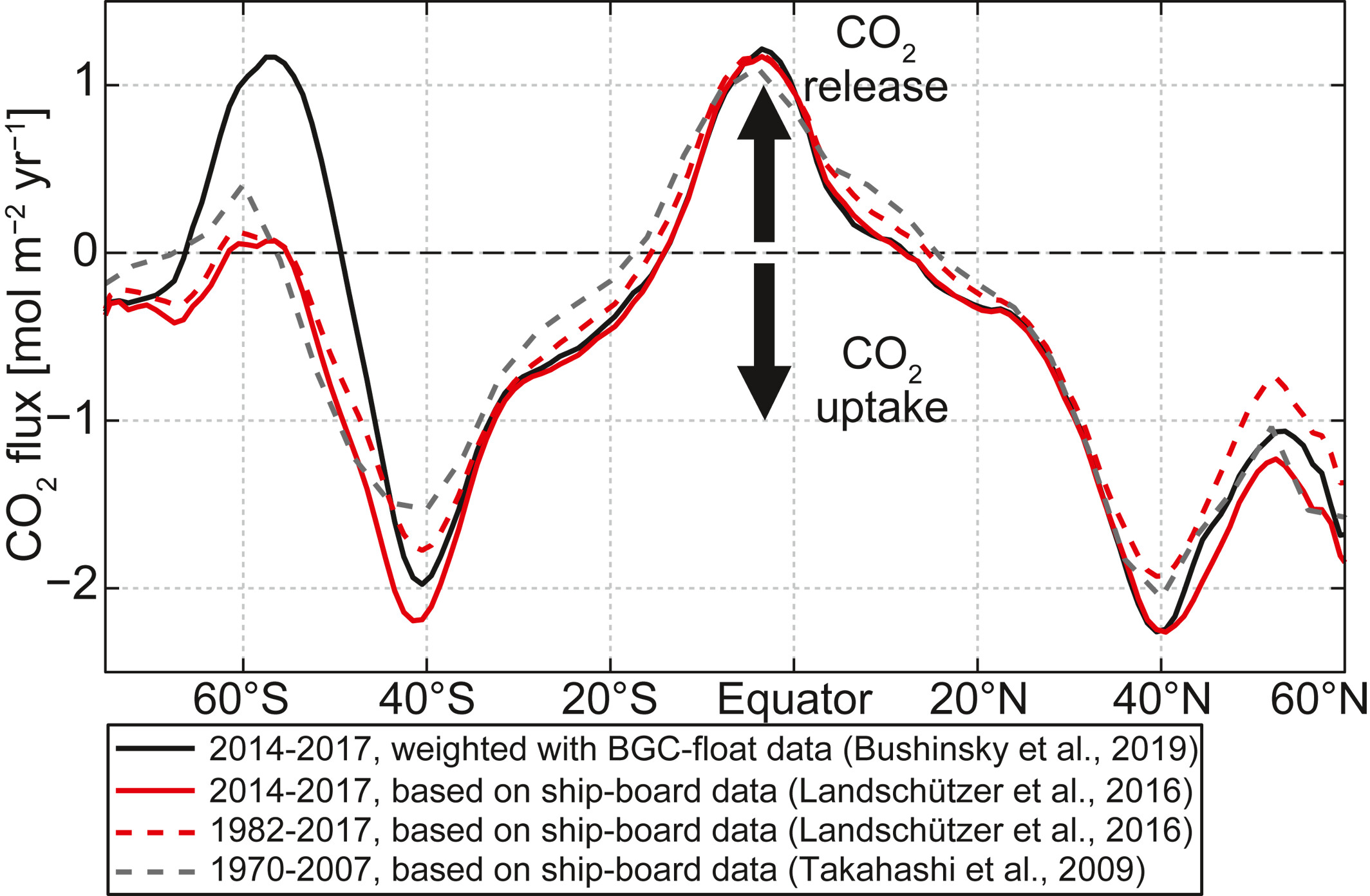 Source: Chen et al., 2023; 
Friedlingstein et al., 2023
Antarctic/SO – status quo
Status Quo
Starting point for Antarctica InSync:
National programs incl AWI, BAS, KOPRI, NSF, CPI, JARE, AAS, NZ etc.
International organisations
SCAR Expert Groups, incl ASPeCt, BEPSII, AntClim
CCAMLR
WMO, WCRP etc. endorsed working groups, incl: 
IPAB
AFIN
International support, incl: 
CliC
SOOS
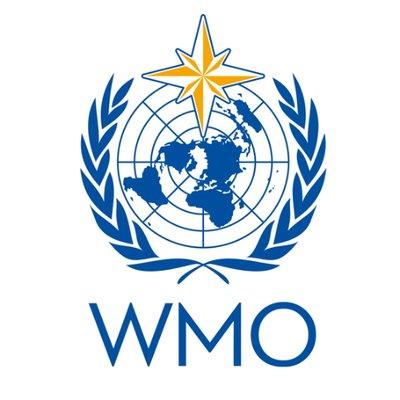 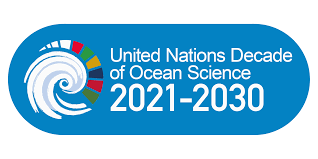 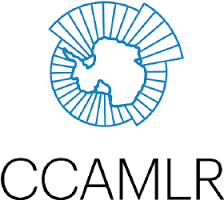 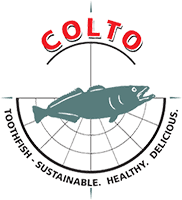 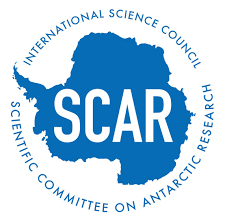 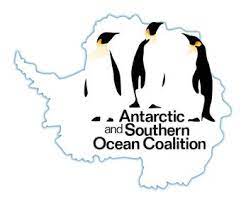 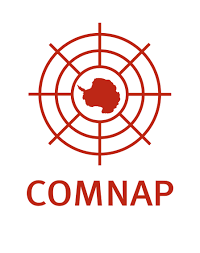 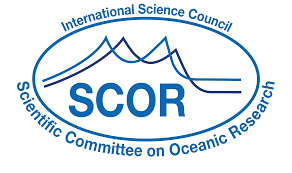 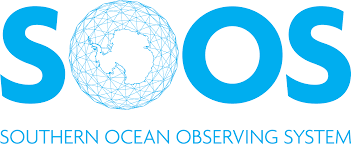 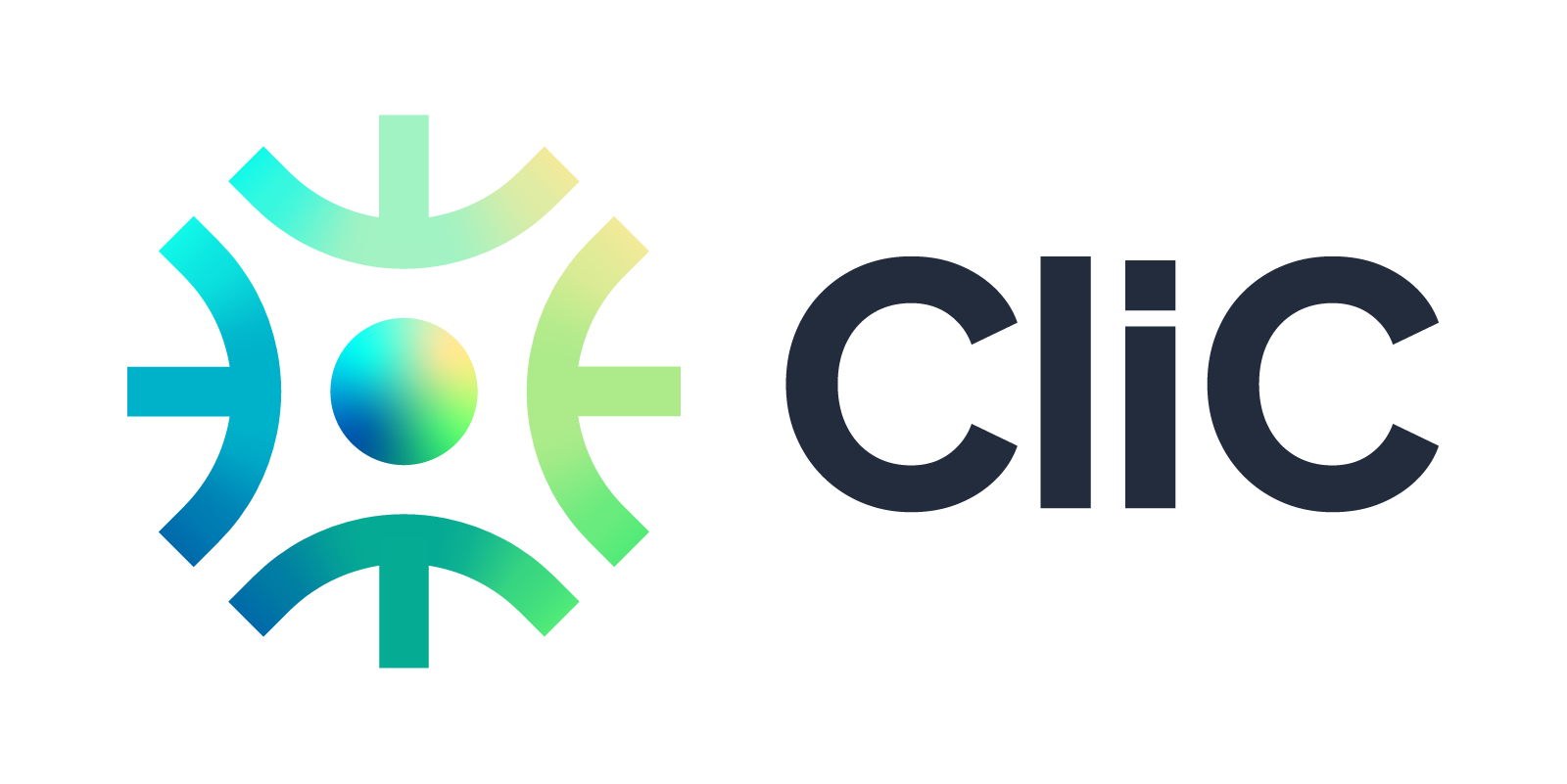 …
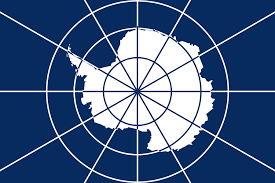 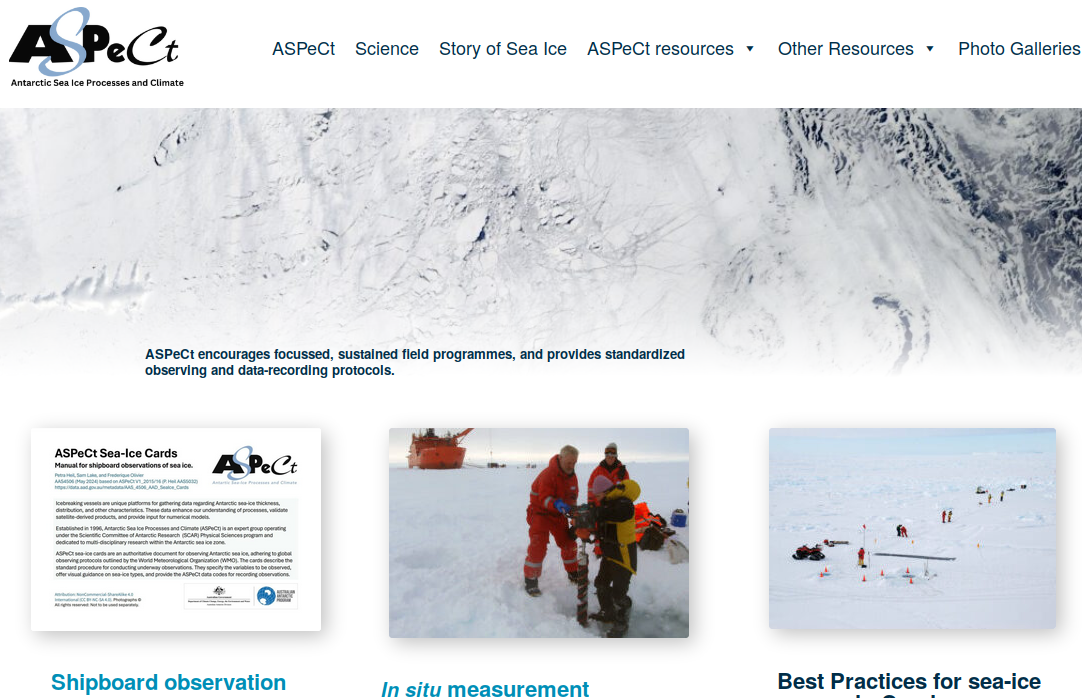 ASPeCt - A SCAR Expert Group
Status Quo
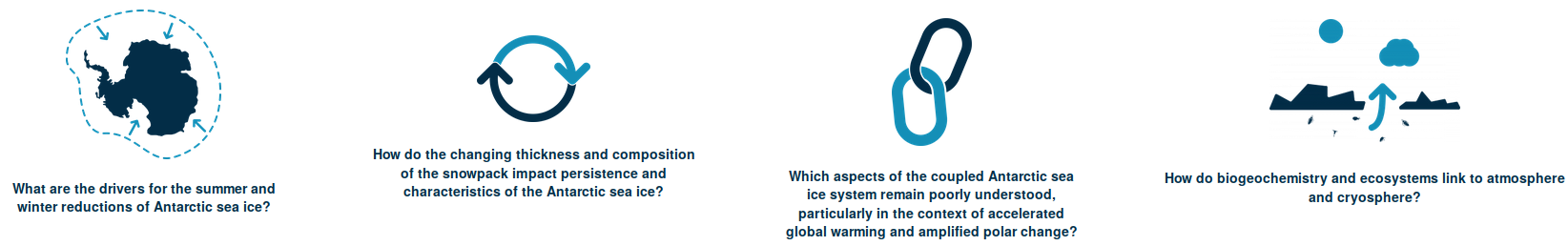 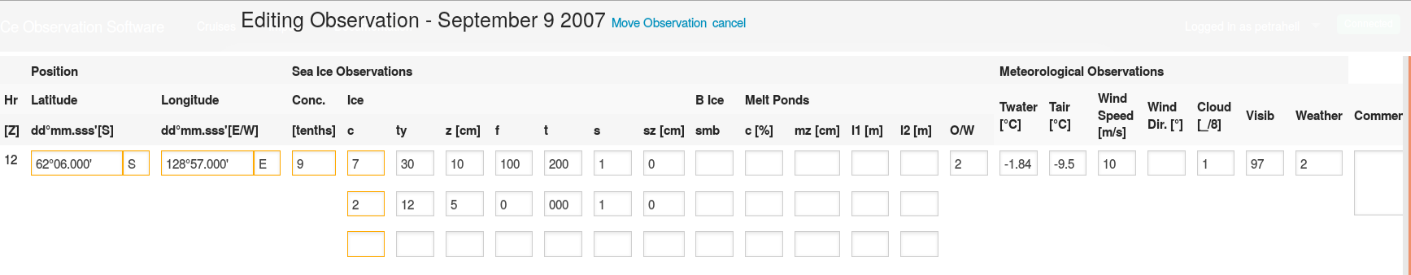 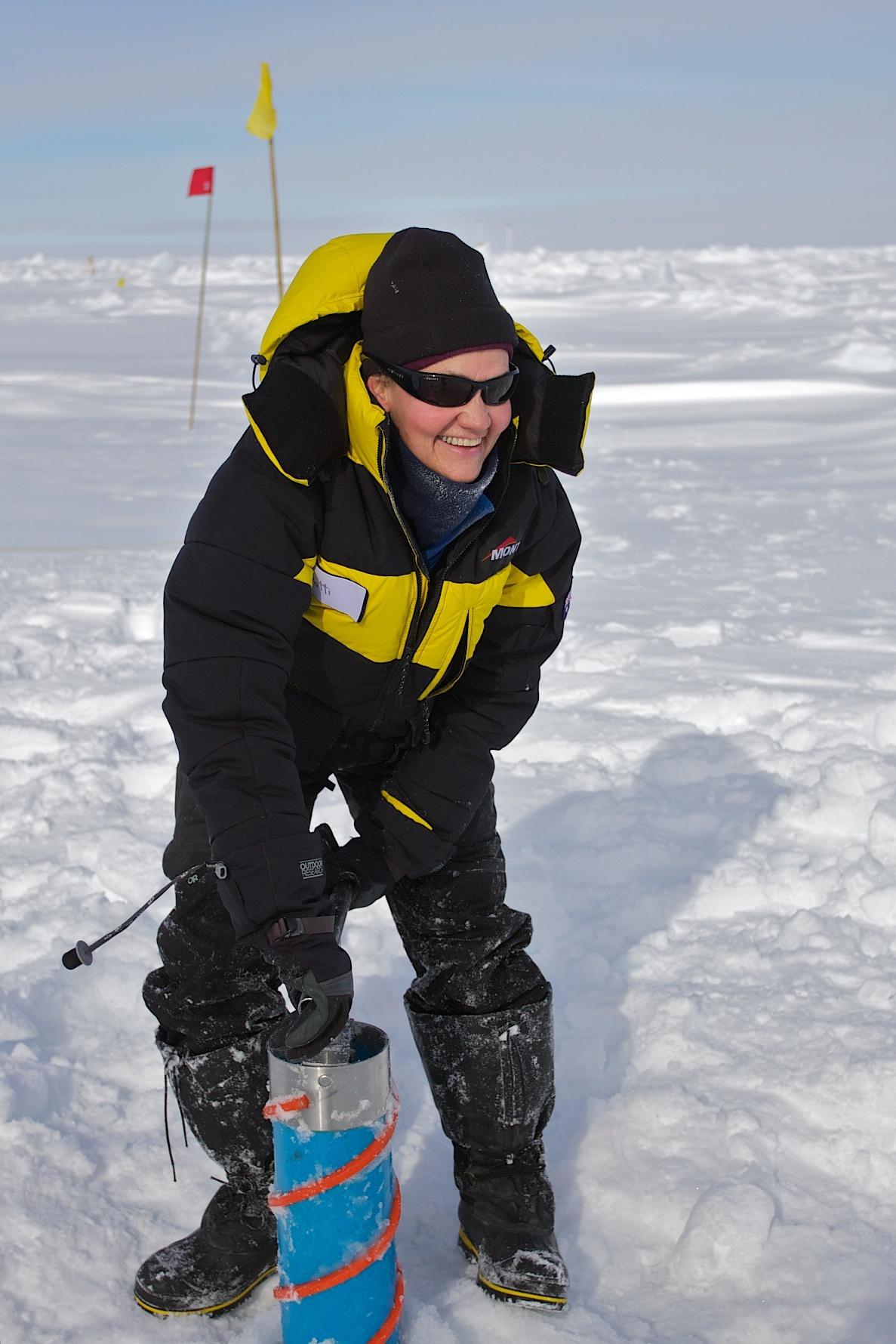 ASPeCt - Examples from ice-station work
Status Quo
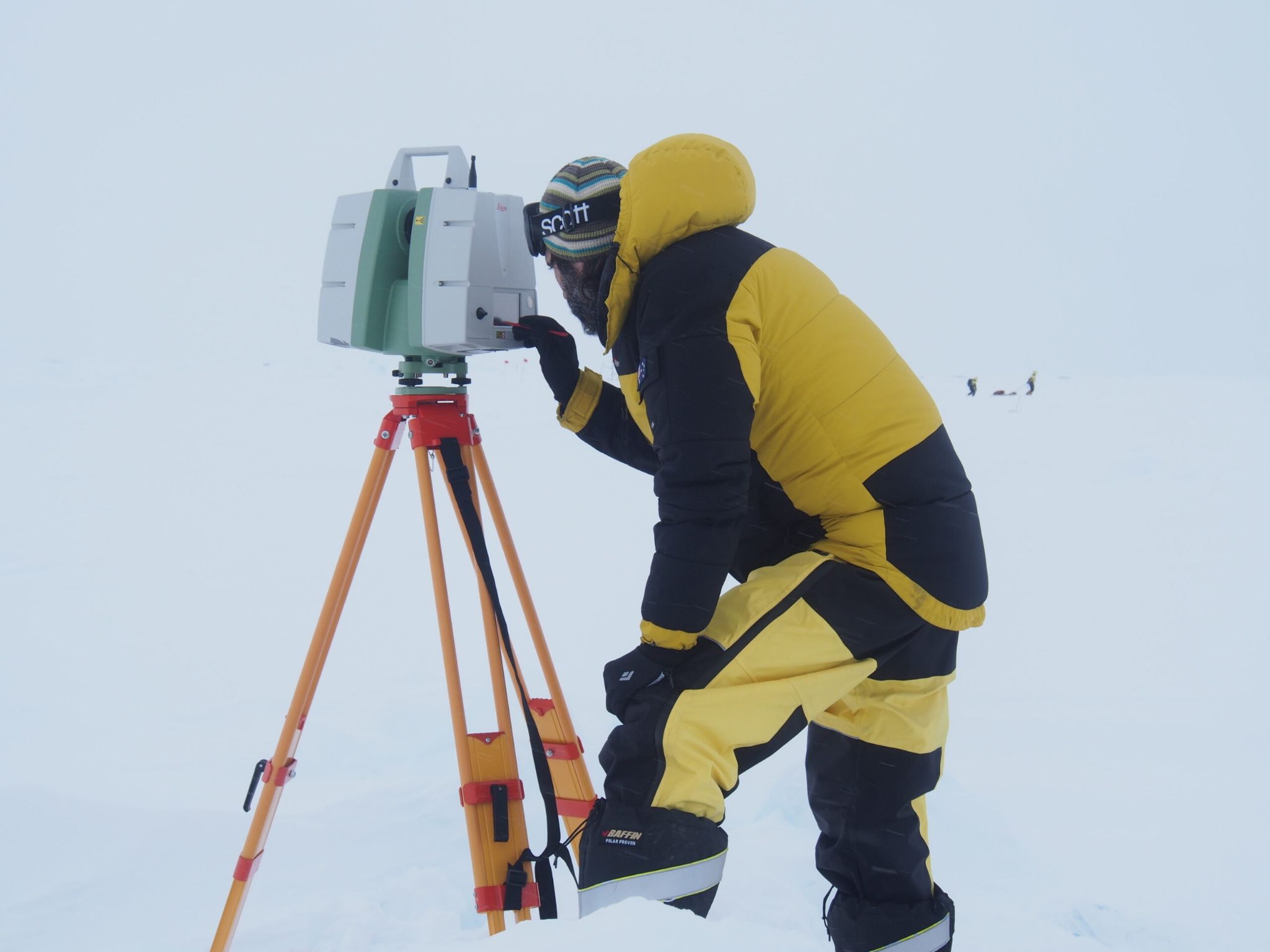 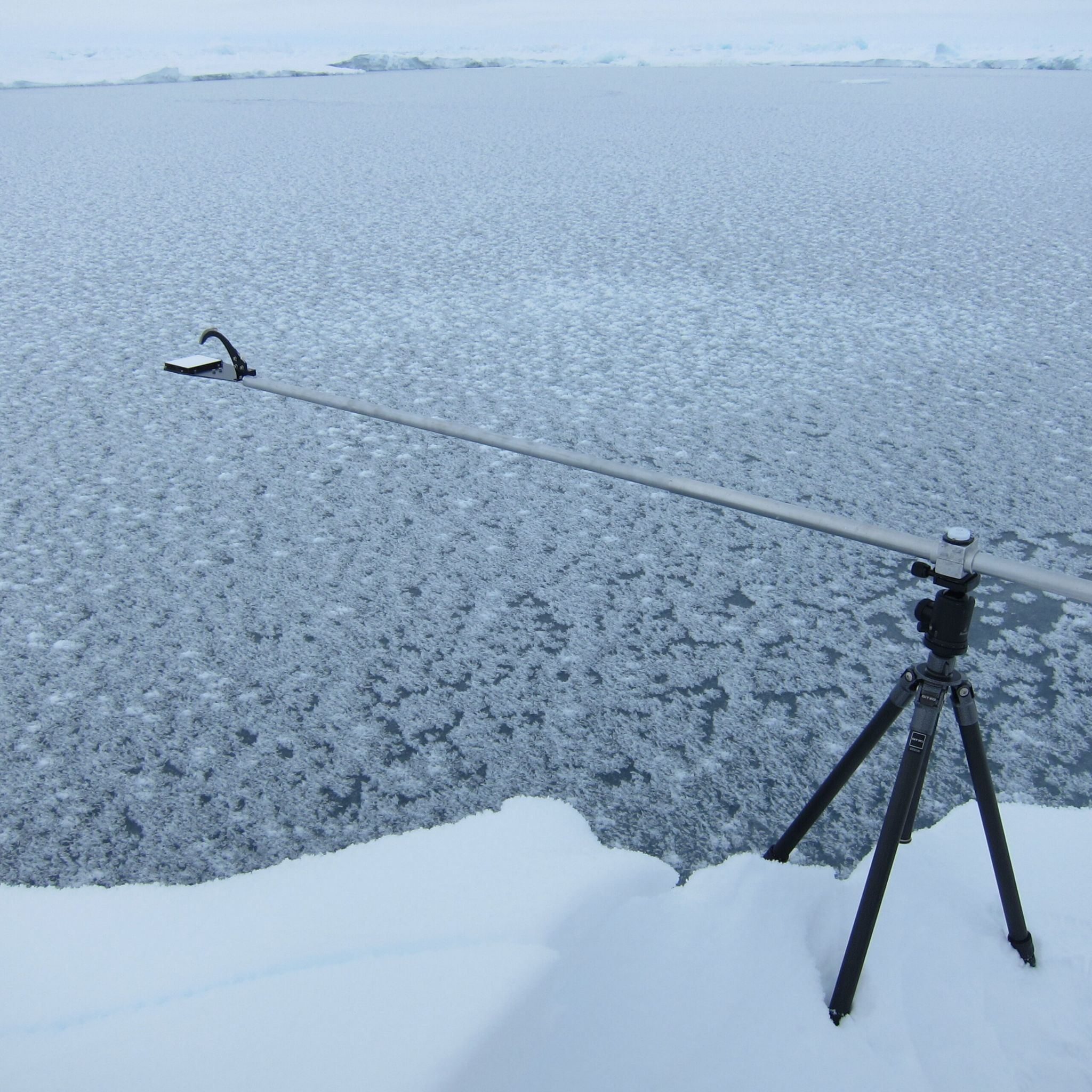 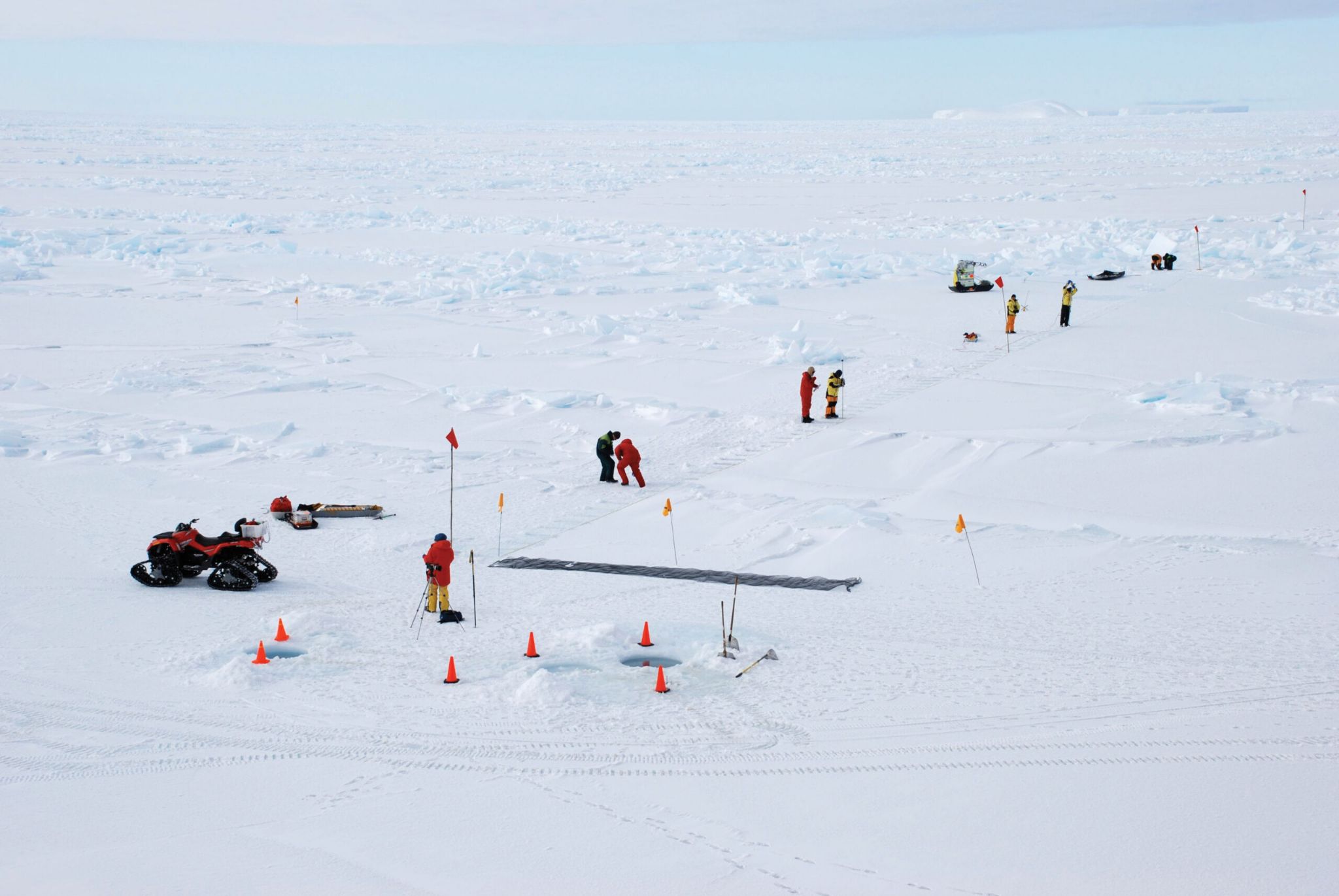 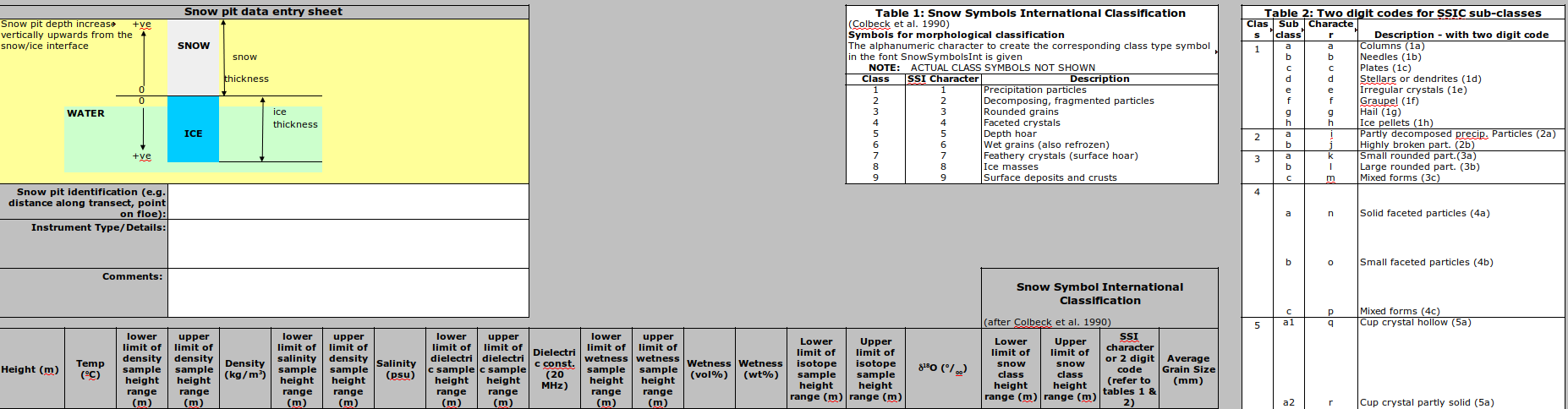 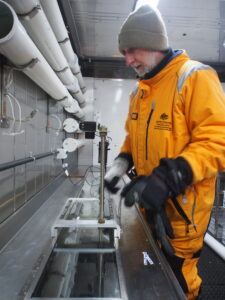 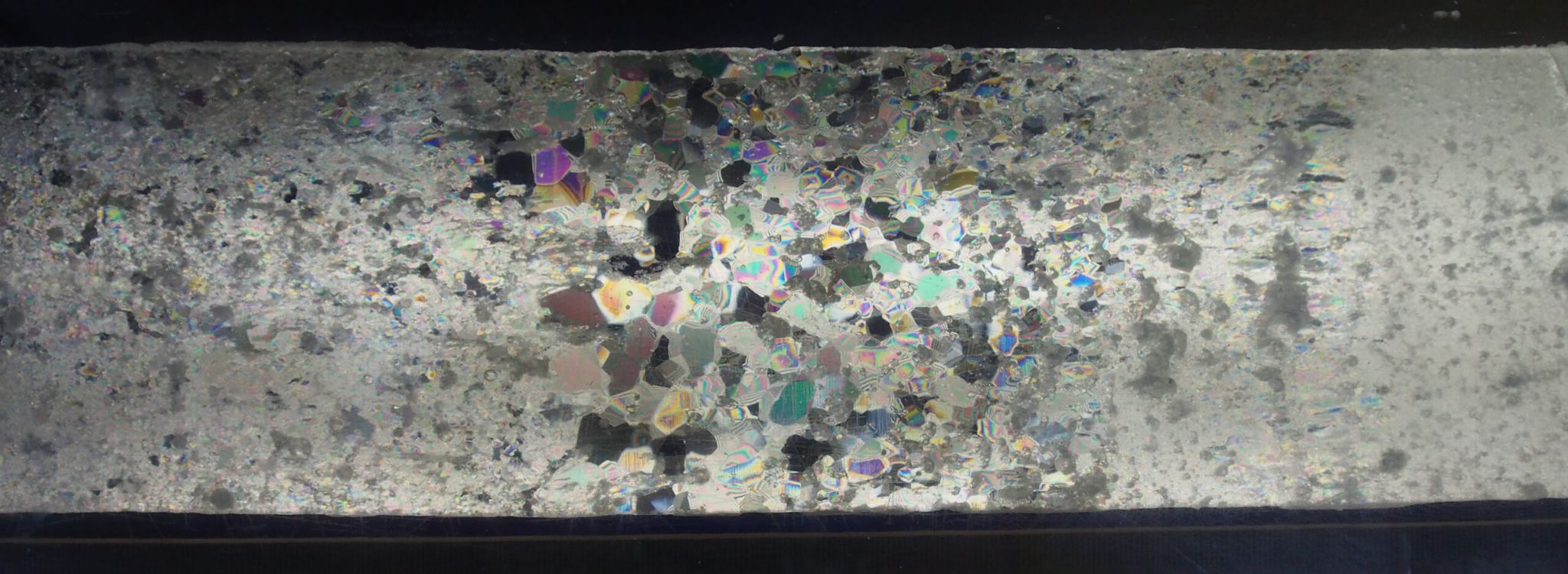 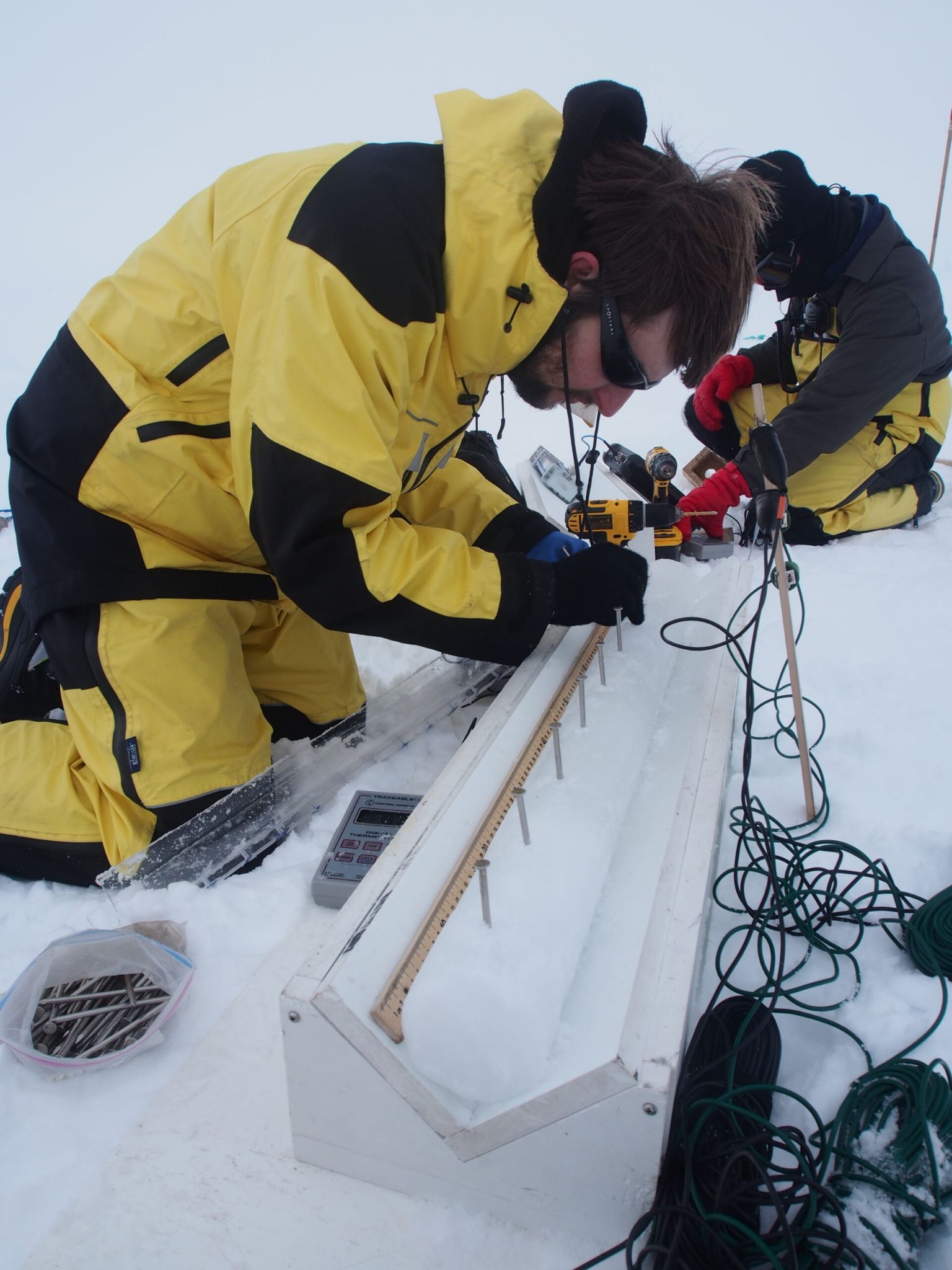 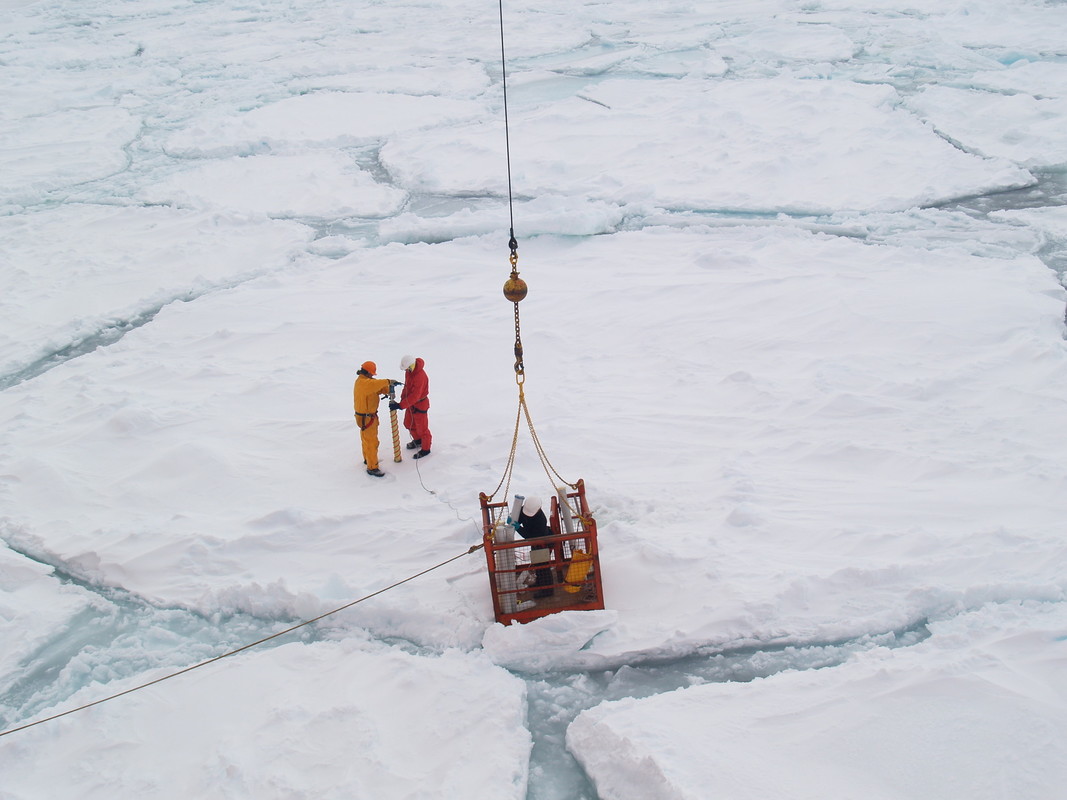 Photos courtesy S.Warren, W.Pyper, T.Worby, P.Heil, KGolden, S.Zicus
Antarctica InSync
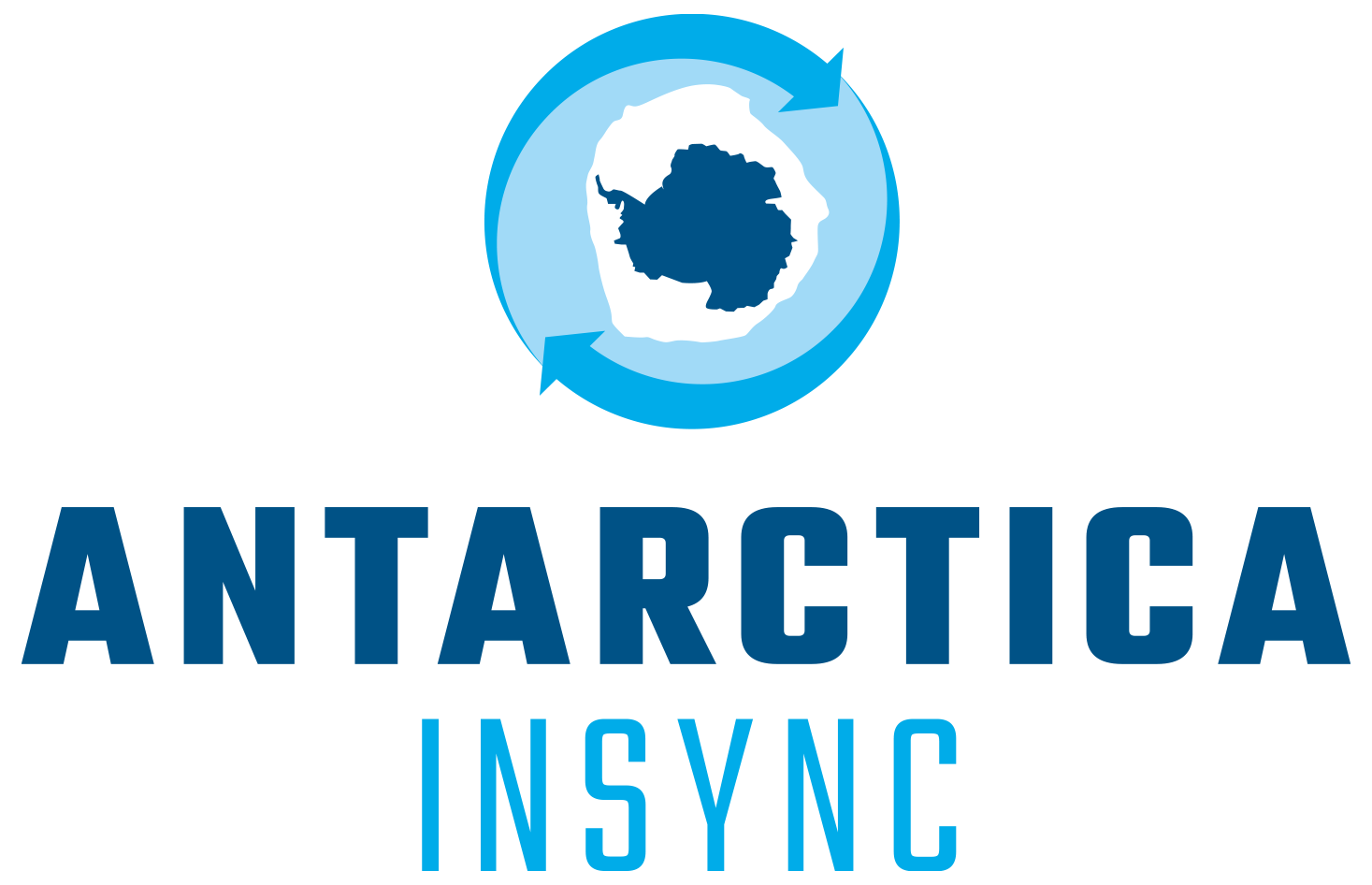 Next?
What is needed?
Community effort: 
Build project international teams - network.
Identify science hotspots#.
Identify key variables. (→ ECVs).
Devise Ant InSync observational strategies#. → Resource requirements.
Agreed observations & measurement protocols.
Bridging observations and models.
.Write white paper.
Identify funding agencies.
Coordinating national/internat proposals.
Open data access.
Antarctica InSync
GCOS ECV for Sea Ice
Next?
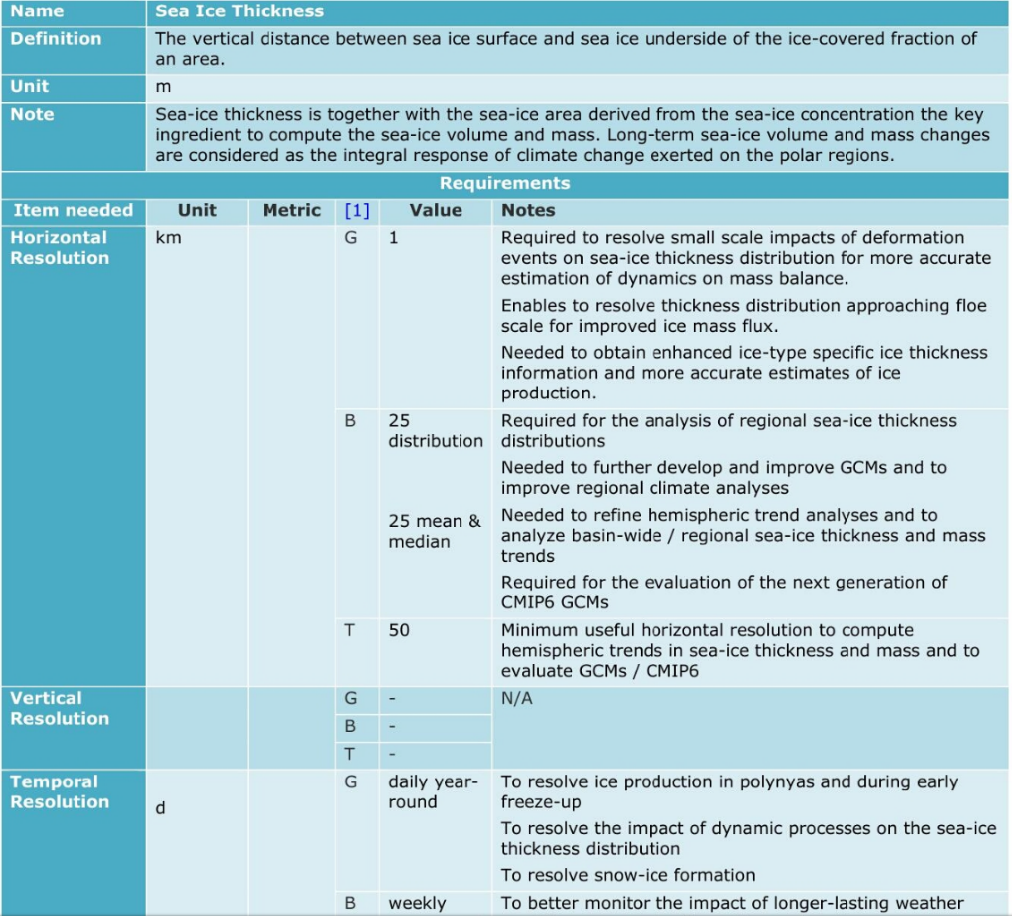 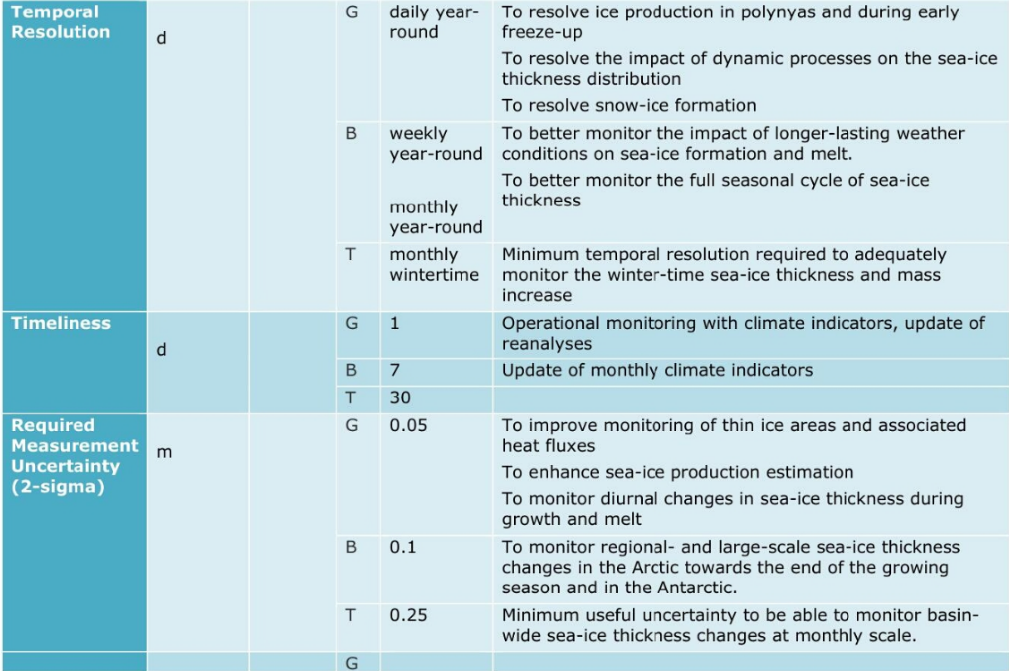 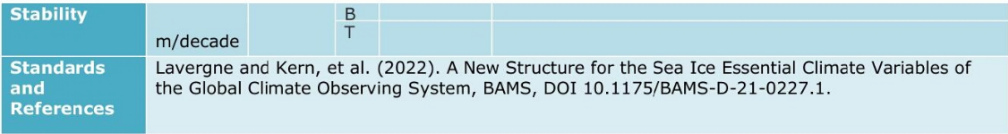 GCOS 245 [2022]
Antarctica InSync - Strategy
Next?
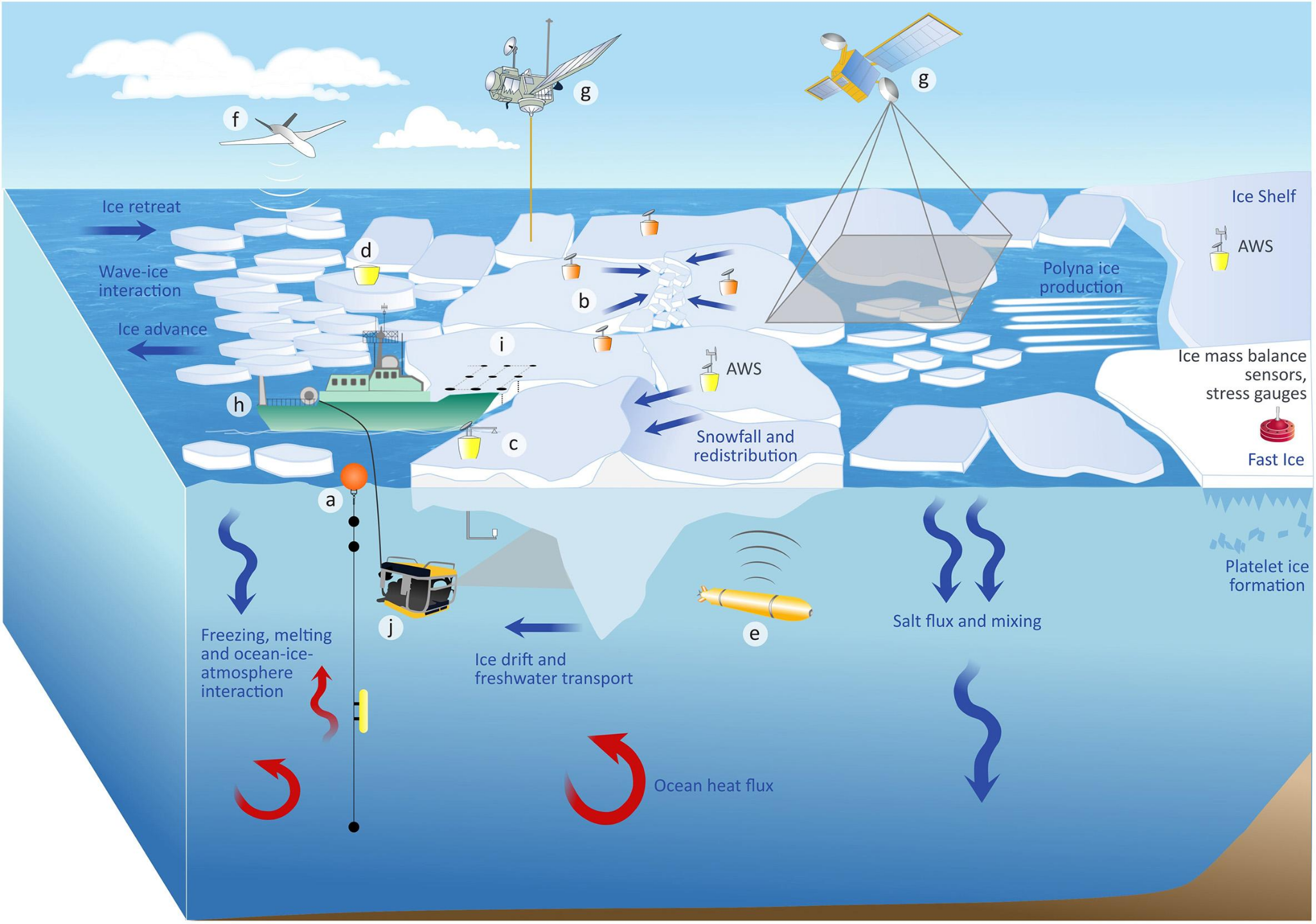 Newman et al. [2019]
Antarctica InSync - Strategy
Next?
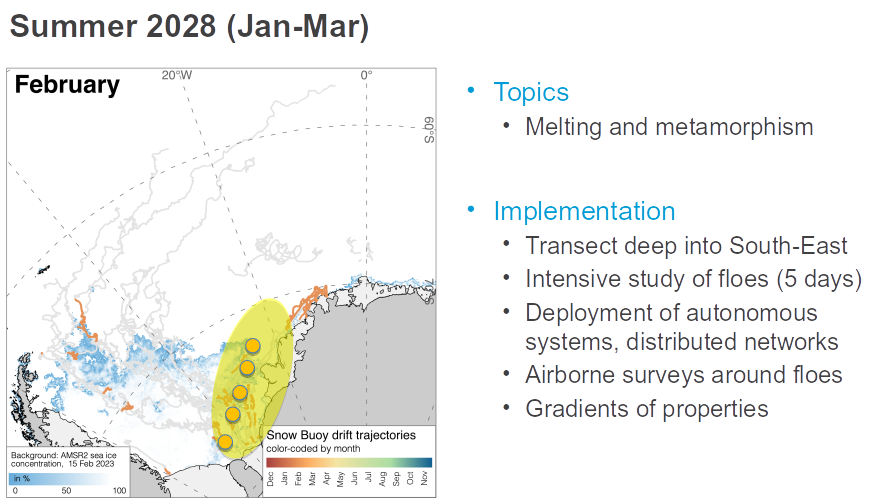 Arndt, Nicolaus and others [dated 2024]
Antarctica InSync - Strategy
Next?
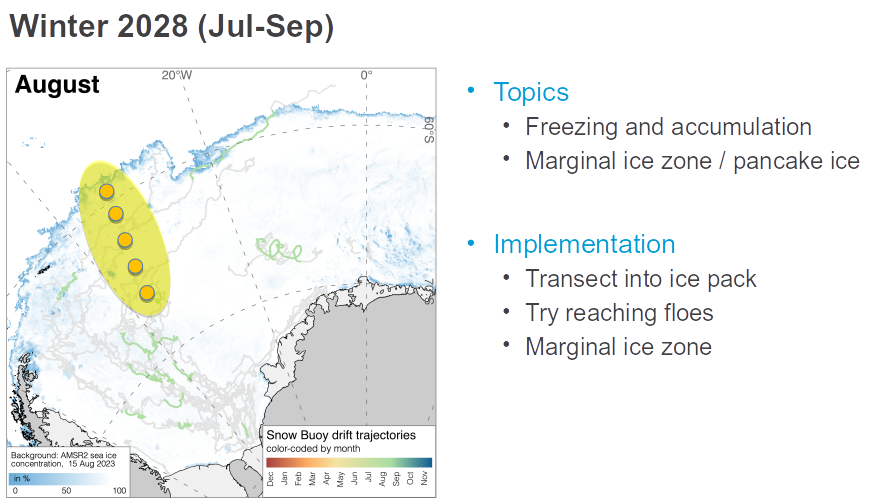 Arndt, Nicolaus and others [dated 2024]
Antarctica InSync - Strategy
Next?
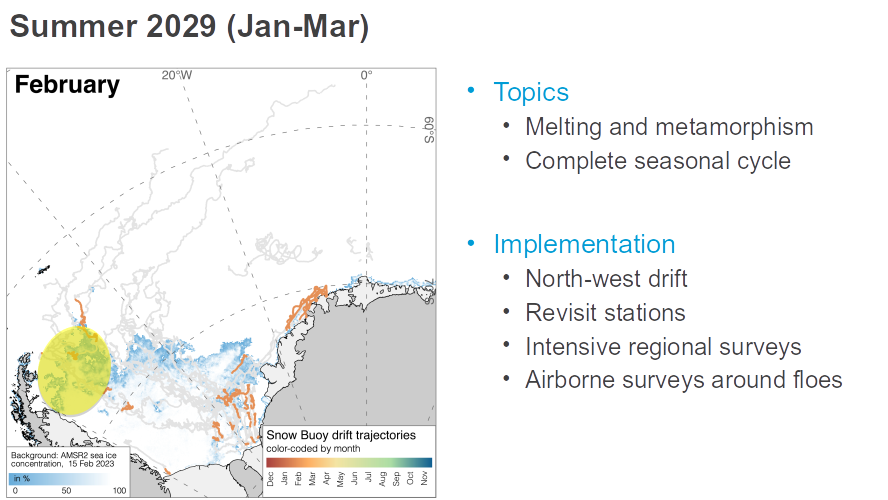 Arndt, Nicolaus and others [dated 2024]
Antarctica InSync - Strategy
Next?
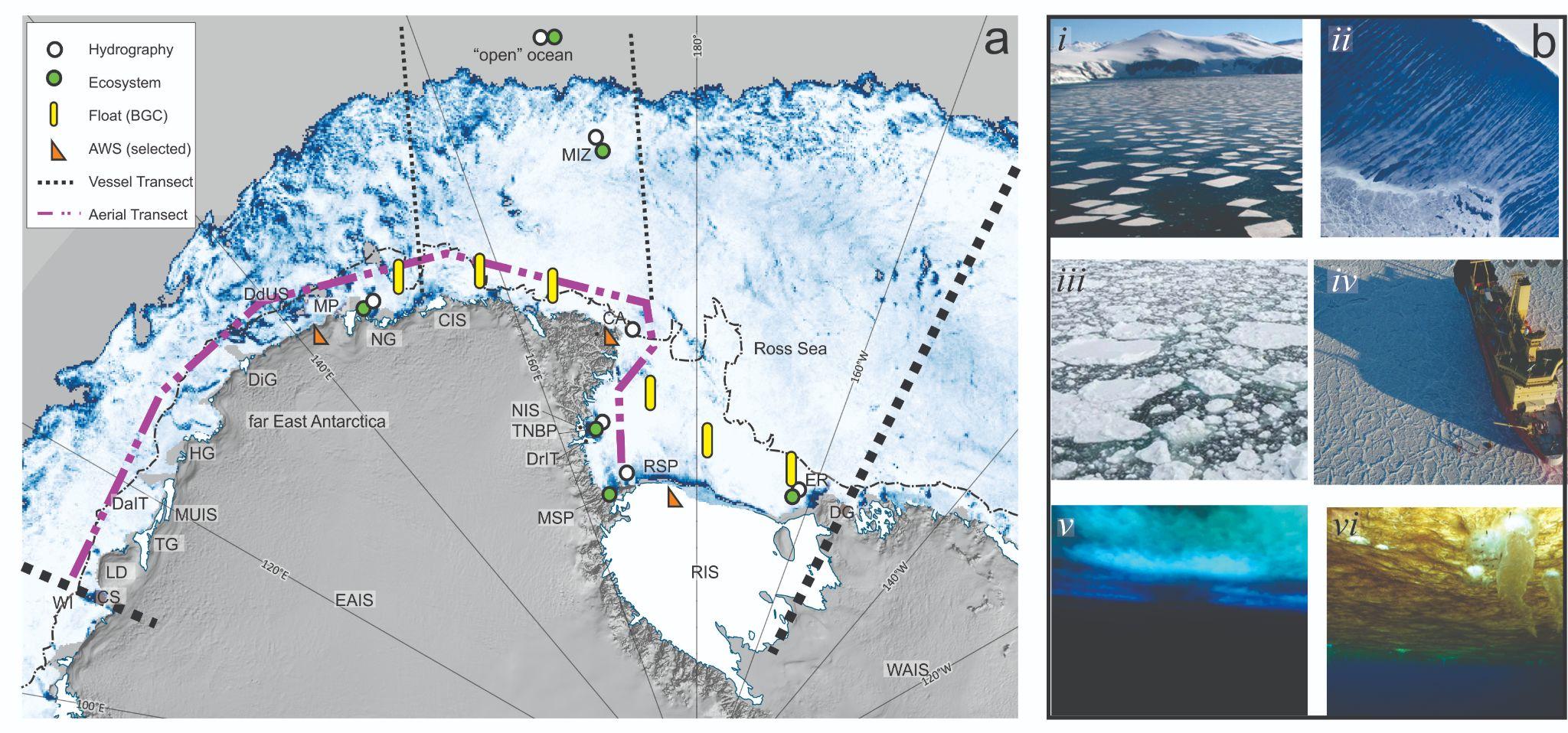 RSfEAR: 
An integrated observing system
Heil et al.  [2023]
Antarctica InSync - Strategy
Next?
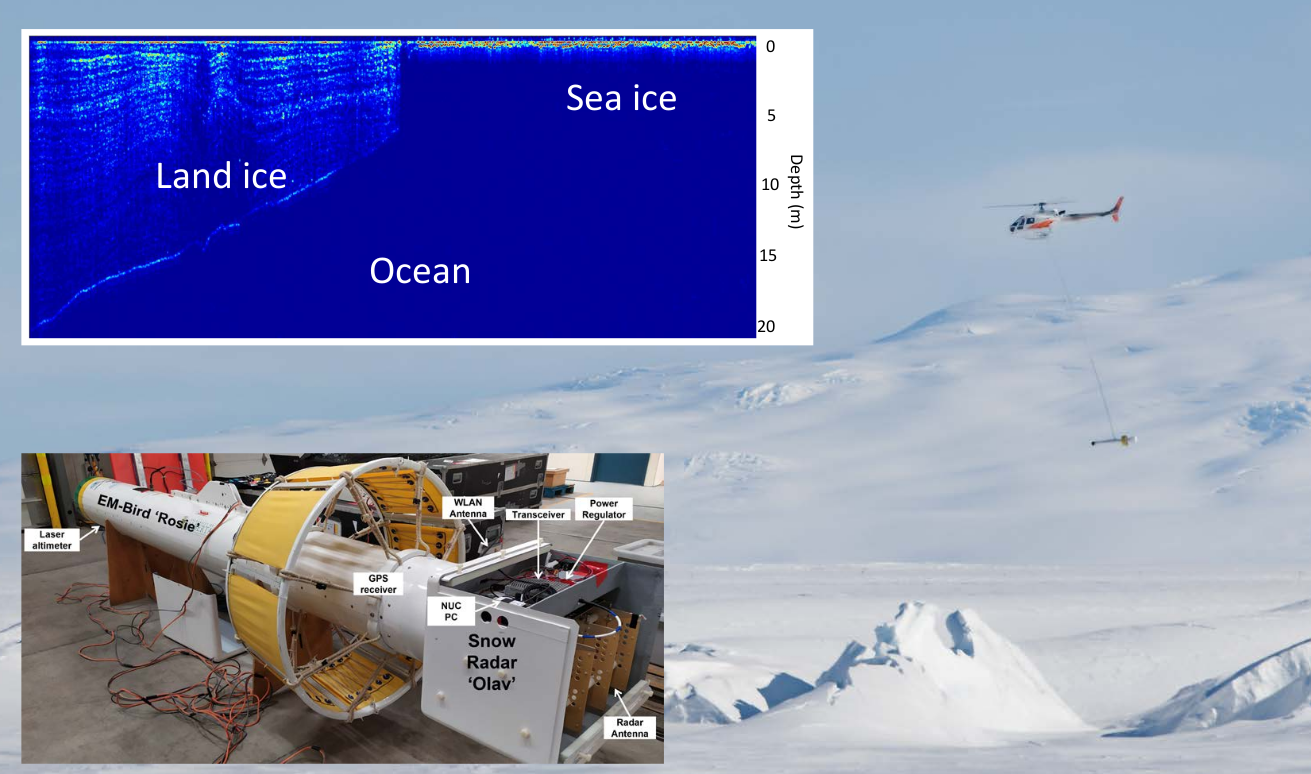 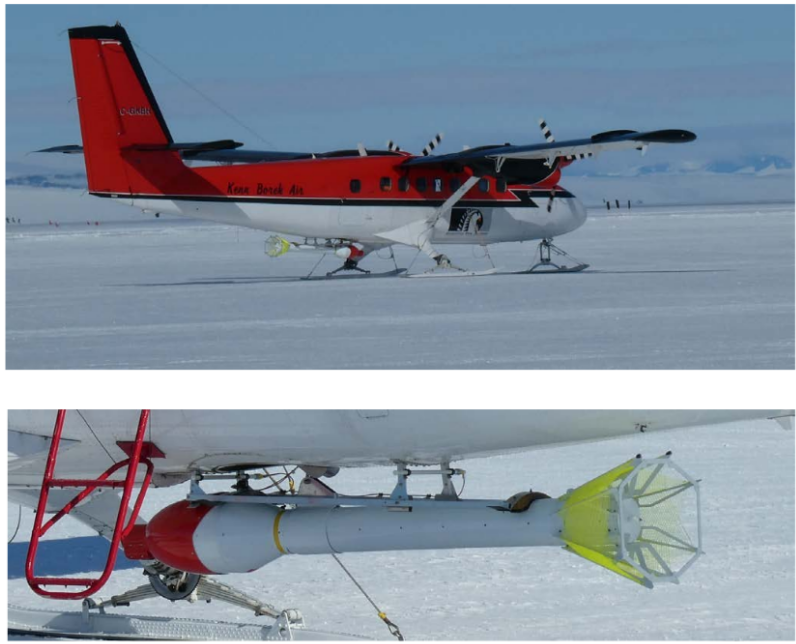 R&D and RSfEAR
Rack et al [in prep]
Antarctica InSync - Strategy
Next?
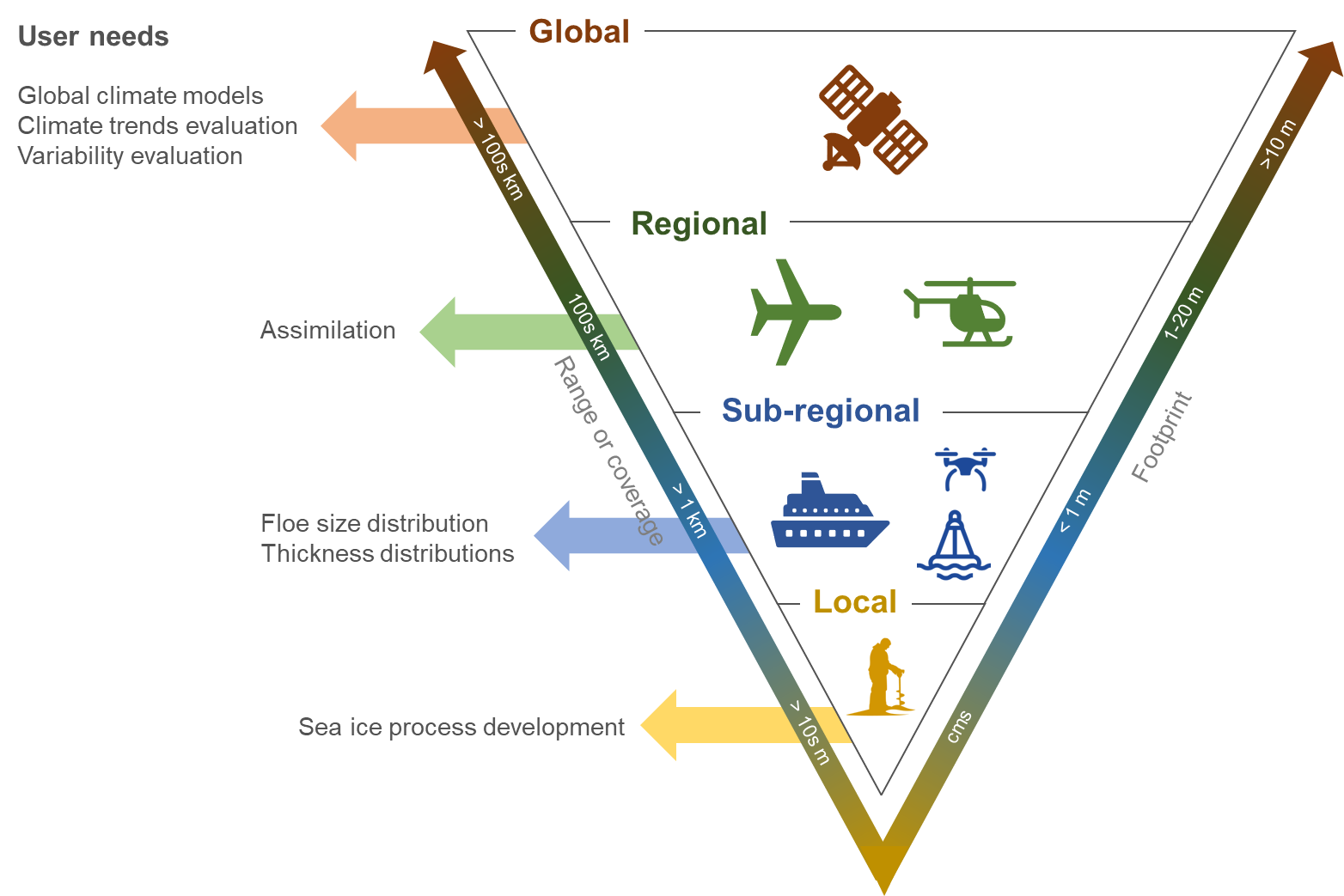 ISSI Antarctic Team:
Multi-scale approach
Mallett, Heil, Tilling and ISSI team [in prep]
OSIA Observatory for RSV Nuyina [AAS #4506]
Atmosphere sensors
Sea-ice sensors
Ocean sensors
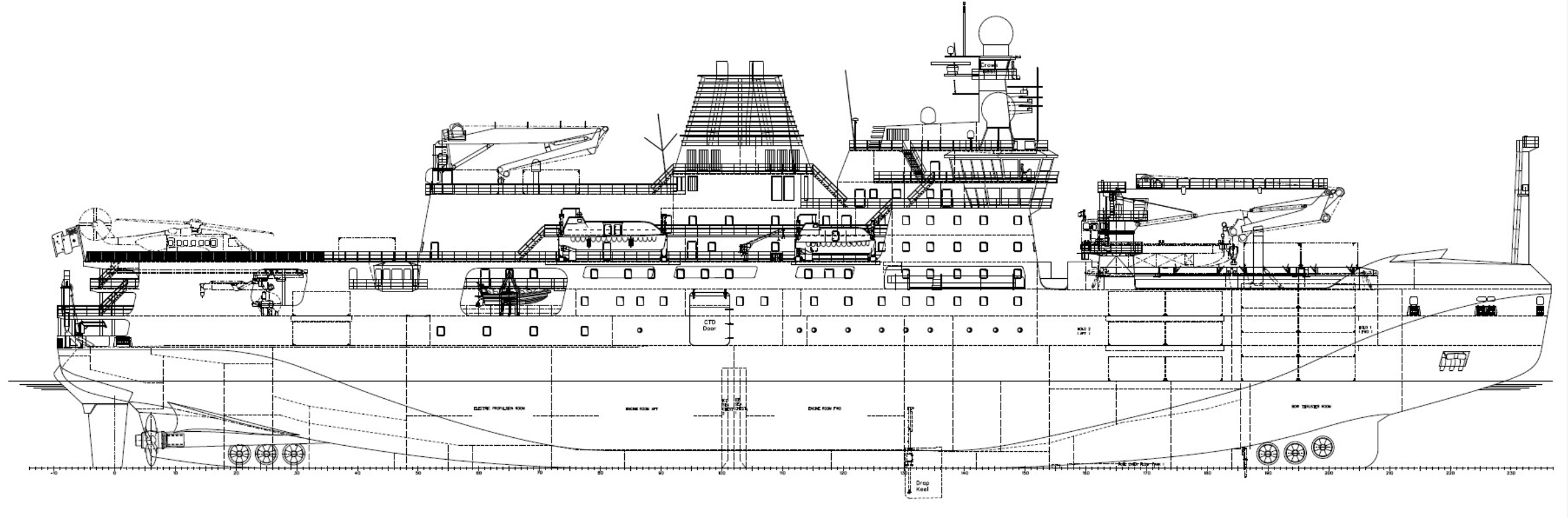 Heil et al. [in prep]
In addition: Science-enabling functions and sensors from Nuyina’s general Science Data Management System.
[Speaker Notes: I will focus on three main groupings of sensors, 
Sea ice 
Atmosphere
Ocean]
RSV Nuyina: OSIA wave-ice cameras
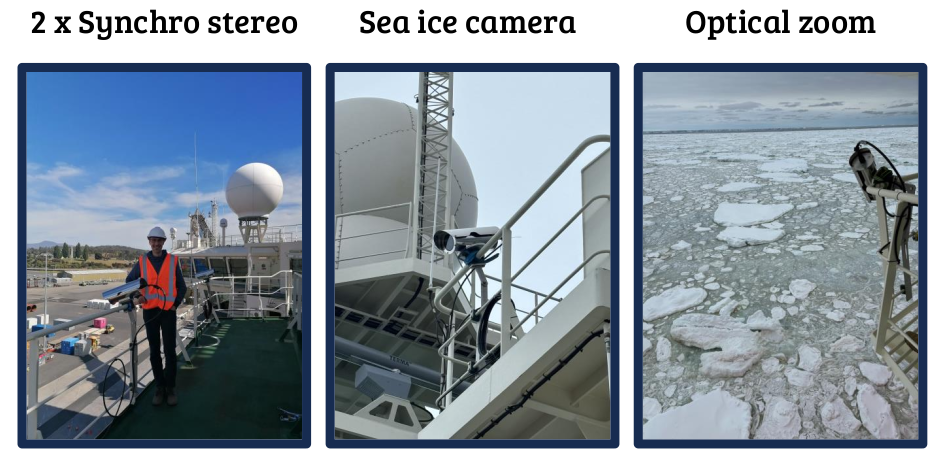 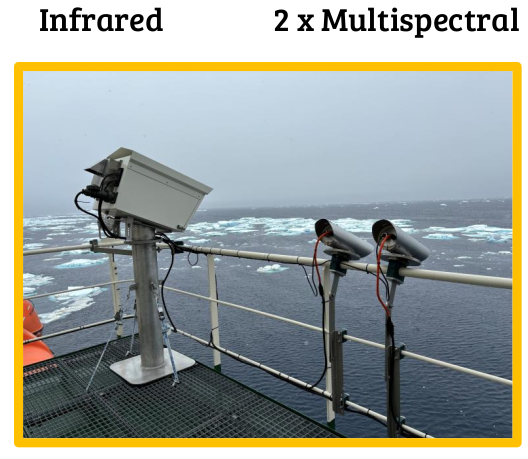 Derived variables incl surface elevation, wave evolution and attenuation, sea-ice thickness, sea-ice type etc.
OSIA: Wave height in sea ice from 
stereo images
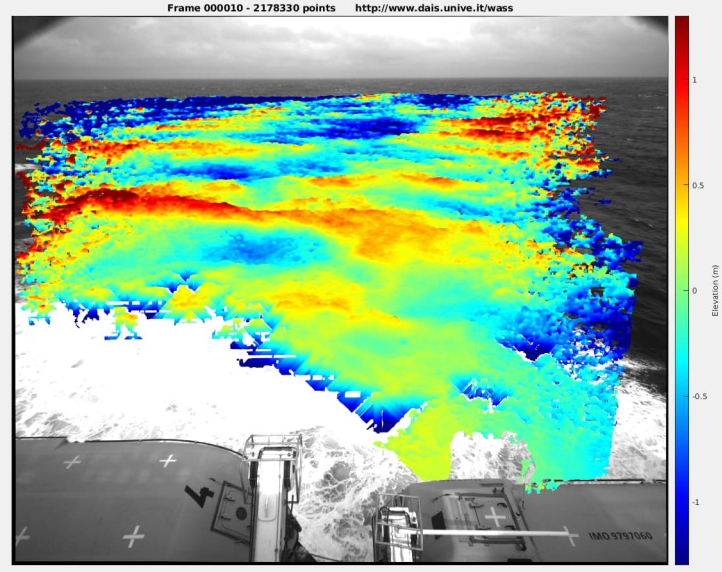 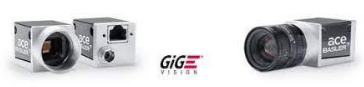 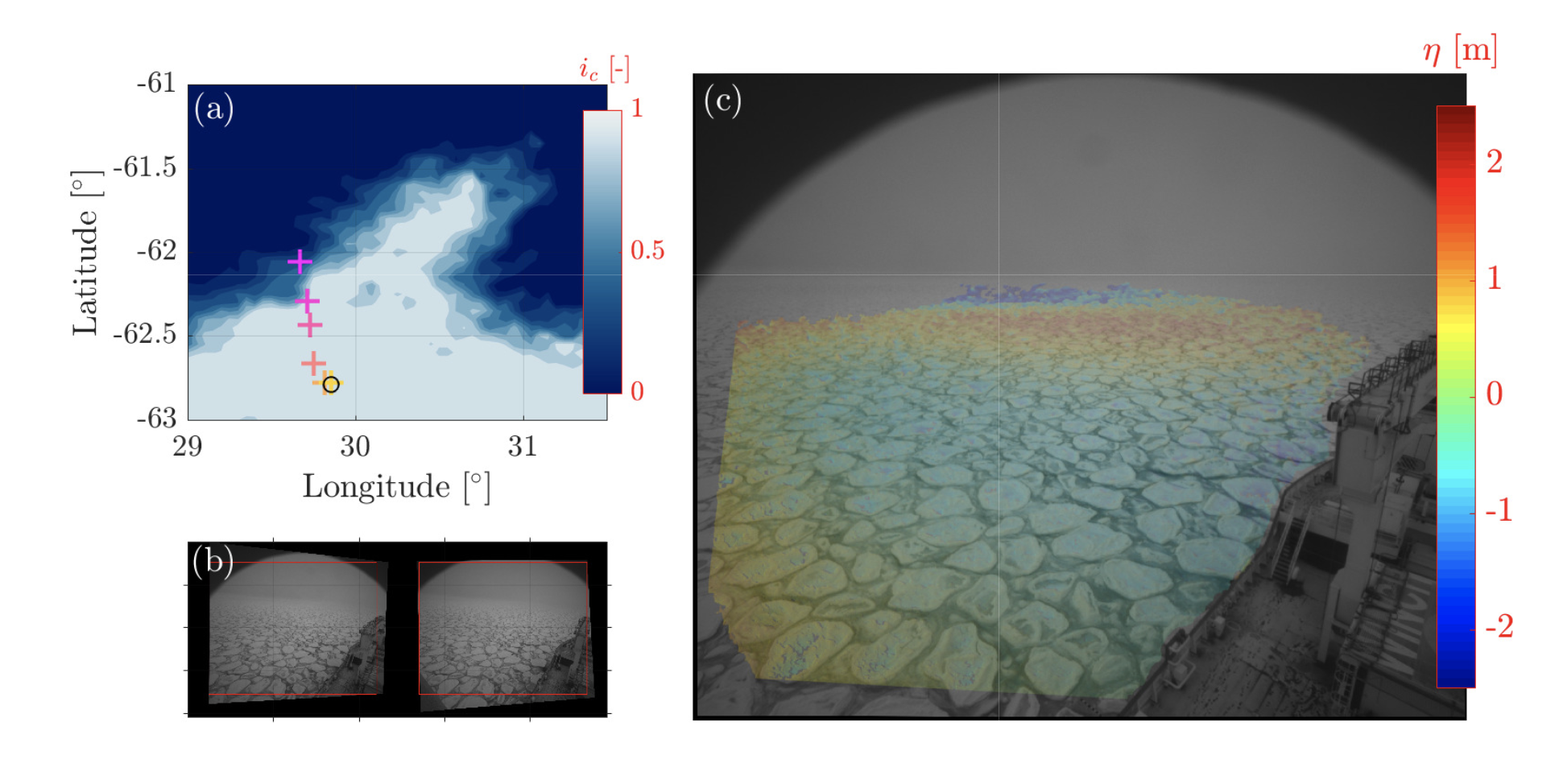 Tersigni, Toffoli and Heil, V3 2023/24
[Speaker Notes: From a pair of images from the stereo-cameras, can calculate sea surface elevation, and then derive wavelength from multiple image sets. This gives a unique view on how waves interact in the marginal ice zone and will be supplemented with other biological and thermal information captured.]
OSIA: Sea-ice floe size & classification
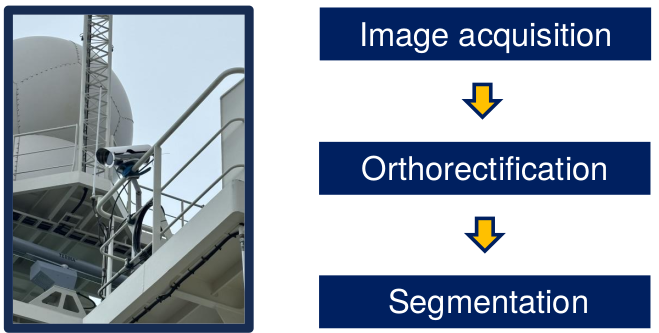 Towards a Synthetic ASPeCt data set
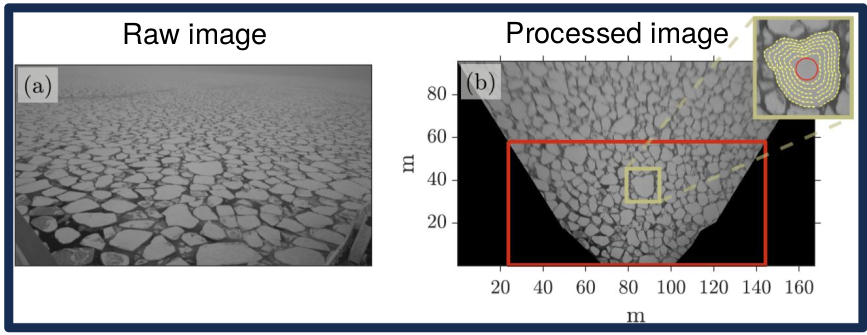 OSIA: Sea-ice thickness
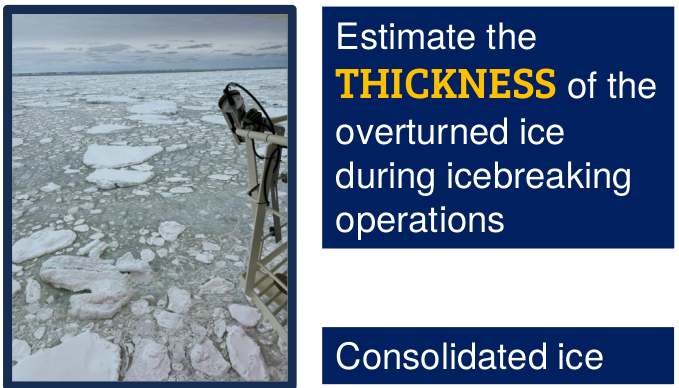 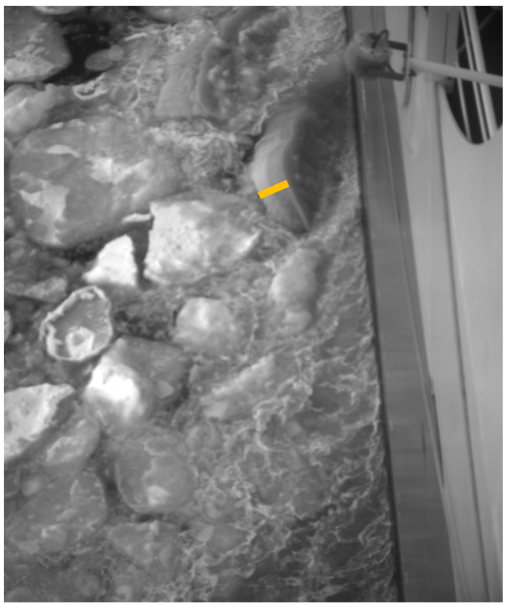 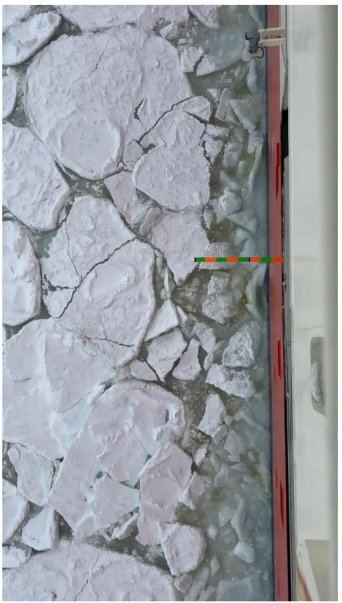 Towards a Synthetic ASPeCt data set
OSIA: Multispectral
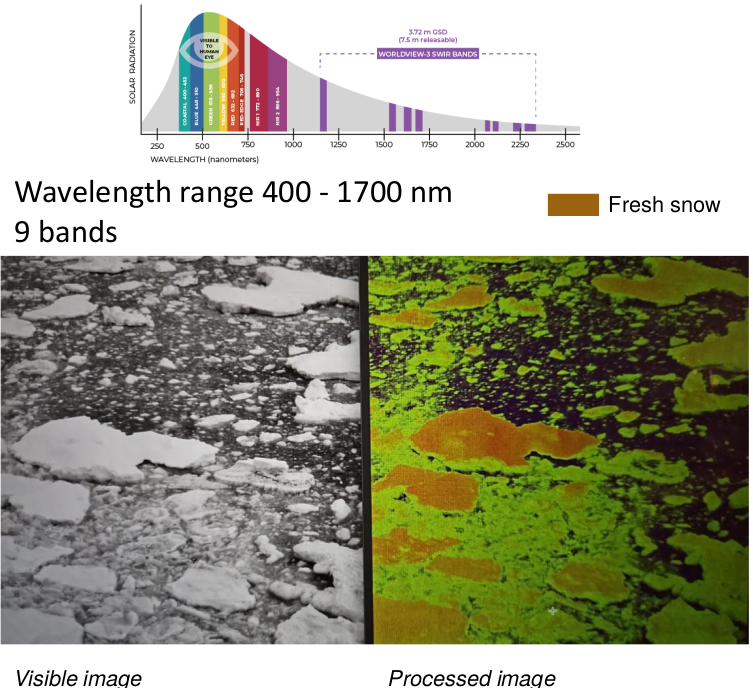 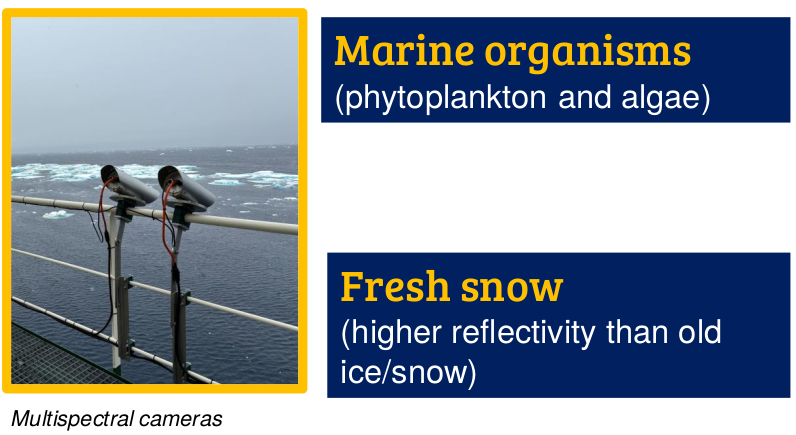 Towards a Synthetic ASPeCt data set
OSIA: Thermal camera
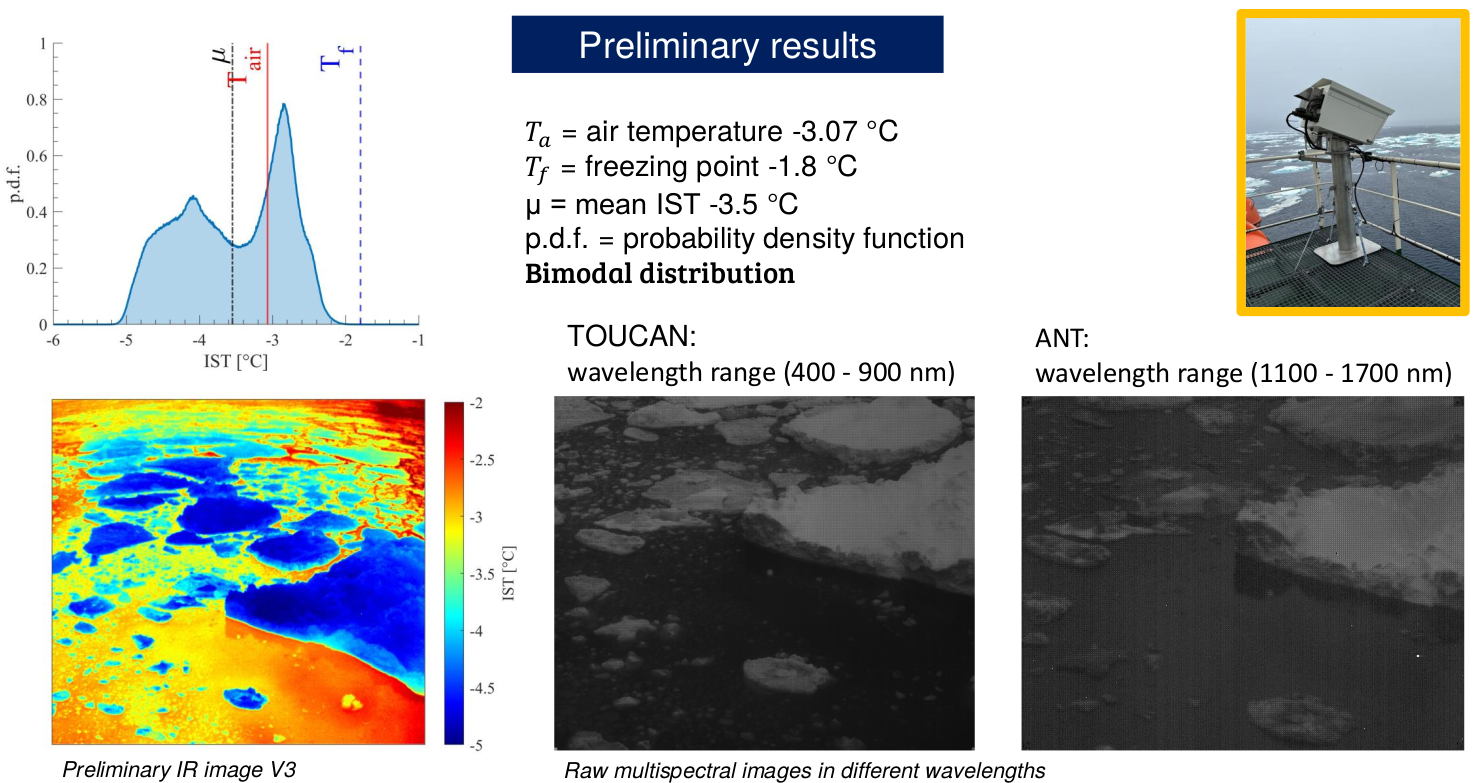 Towards a Synthetic ASPeCt data set
Sea-Ice Thickness Suite
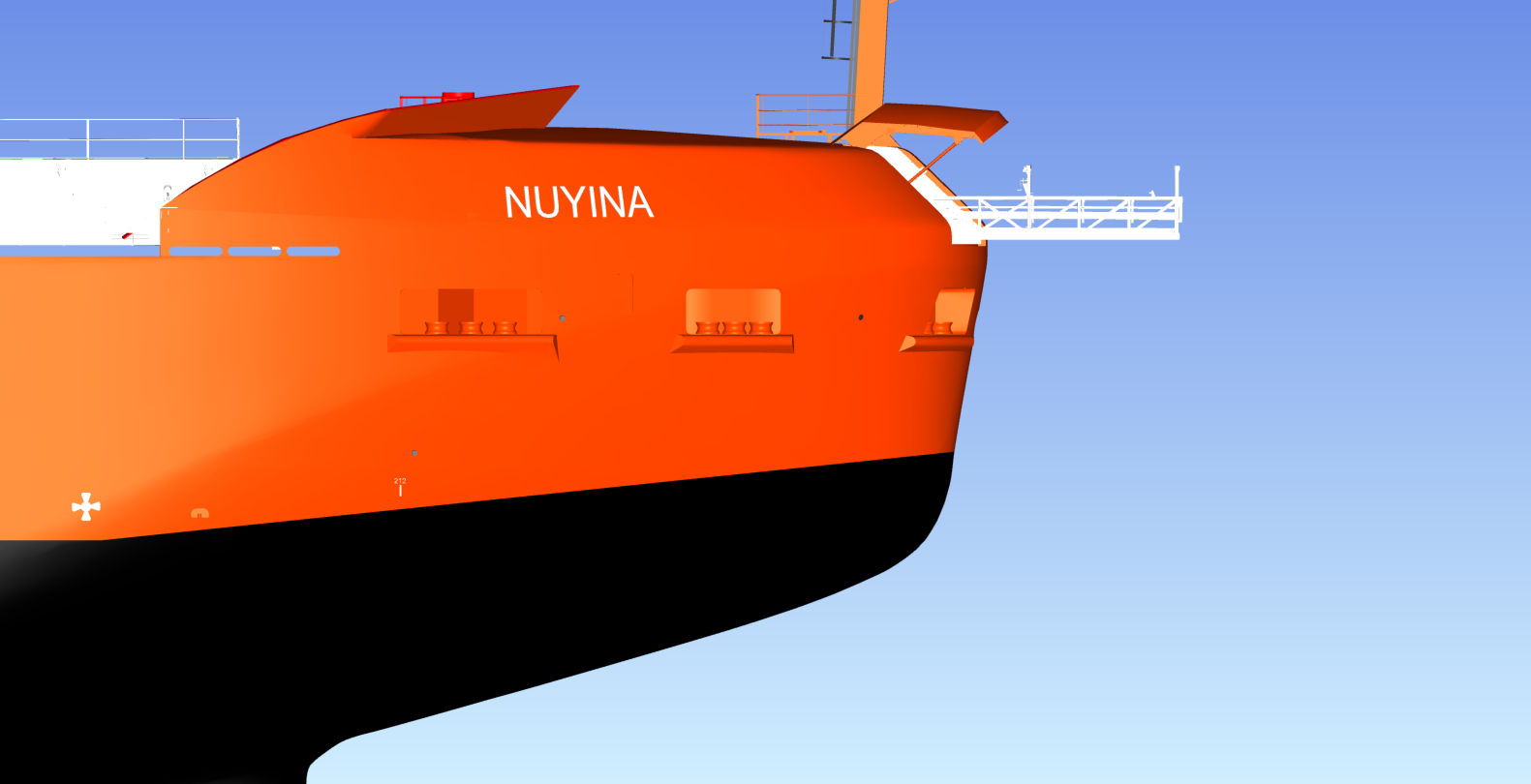 Ultrasonic
Radar
EM and Sonar
Snow
Sea Ice
Water
Heil et al. [in prep]
Image @ A Steketee
[Speaker Notes: A deployable walkway has been installed which can be deployed past the bow of the ship. This will hold the instrument suite at appropriate heights above the water to allow separate measurements of snow thickness and sea ice thickness.

Can we measure freeboard?]
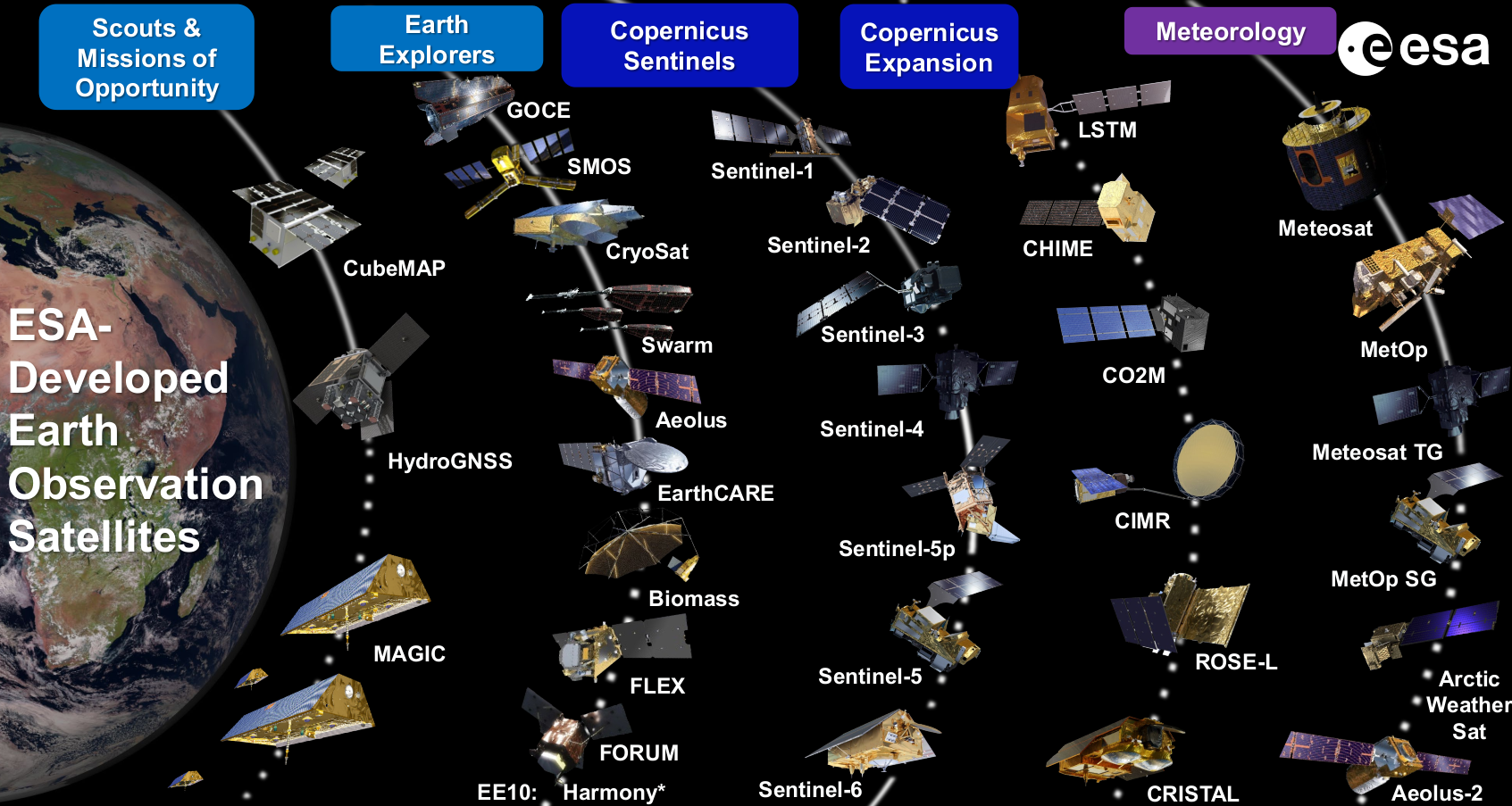 Antarctica In Sync
→ Leading role for satellite cal-val for sea ice and other elements of the Antarctic and Southern Ocean.
Drinkwater [2023]
[Speaker Notes: The future of space-borne EO is ramping up. Data Science is leaping ahead, and similar next generation numerical modelling is advancing rapidly. 
This overview of ESA’s EO missions will provide us with magnificent opportunities and I am excited to work with you on exploring their capability and deriving crucial climate data products to inform science, decision makers and the wider public.]
Impact: Antarctica & the Southern Ocean feel the heat
Polar amplification: Extreme heatwaves becoming more frequent and severe.
Melting Ice: Rising temperatures 📈  → Decline in sea ice 📉 & melt of glaciers and ice sheets 📉 → Increasing sea-level rise 📈 threatening coastal communities worldwide.
Ocean Impacts: Ice melt 📈  →  ocean salinity 📉  →  Potential to disrupt ocean circulation globally. 
Atmospheric Change: Polar vortex 📉  → … → Australian rainfall

Tipping Points:  Antarctica may reach tipping points, where changes self-perpetuate towards a new stable level. →  Ice-sheet melt could become irreversible.
Cascading Effects: Antarctica/SO changes may hold the trigger for a domino effect.  → Climate change 📈 → Ecosystem change 📈 → Climate, biodiversity collapse → Human health 📉 & cost 📈 → … → Deep societal impacts.
[Speaker Notes: Domino effects. Overall, the situation in Antarctica is serious. While Antarctica is a long way from (our) civilisation, the changes there have the potential to impact everyone on Earth.]
Impact: Antarctica & the Southern Ocean feel the heat
Polar amplification: Extreme heatwaves becoming more frequent and severe.
Melting Ice: Rising temperatures 📈  → Decline in sea ice 📉 & melt of glaciers and ice sheets 📉 → Increasing sea-level rise 📈 threatening coastal communities worldwide.
Ocean Impacts: Ice melt 📈  →  ocean salinity 📉  →  Potential to disrupt ocean circulation globally. 
Atmospheric Change: Polar vortex 📉  → … → Australian rainfall

Tipping Points:  Antarctica may reach tipping points, where changes self-perpetuate towards a new stable level. →  Ice-sheet melt could become irreversible.
Cascading Effects: Antarctica/SO changes may hold the trigger for a domino effect.  → Climate change 📈 → Ecosystem change 📈 → Climate, biodiversity collapse → Human health 📉 & cost 📈 → … → Deep societal impacts.
Inter-sectoral impacts
Society
Science
Decision
[Speaker Notes: Domino effects. Overall, the situation in Antarctica is serious. While Antarctica is a long way from (our) civilisation, the changes there have the potential to impact everyone on Earth.]
Antarctica InSync
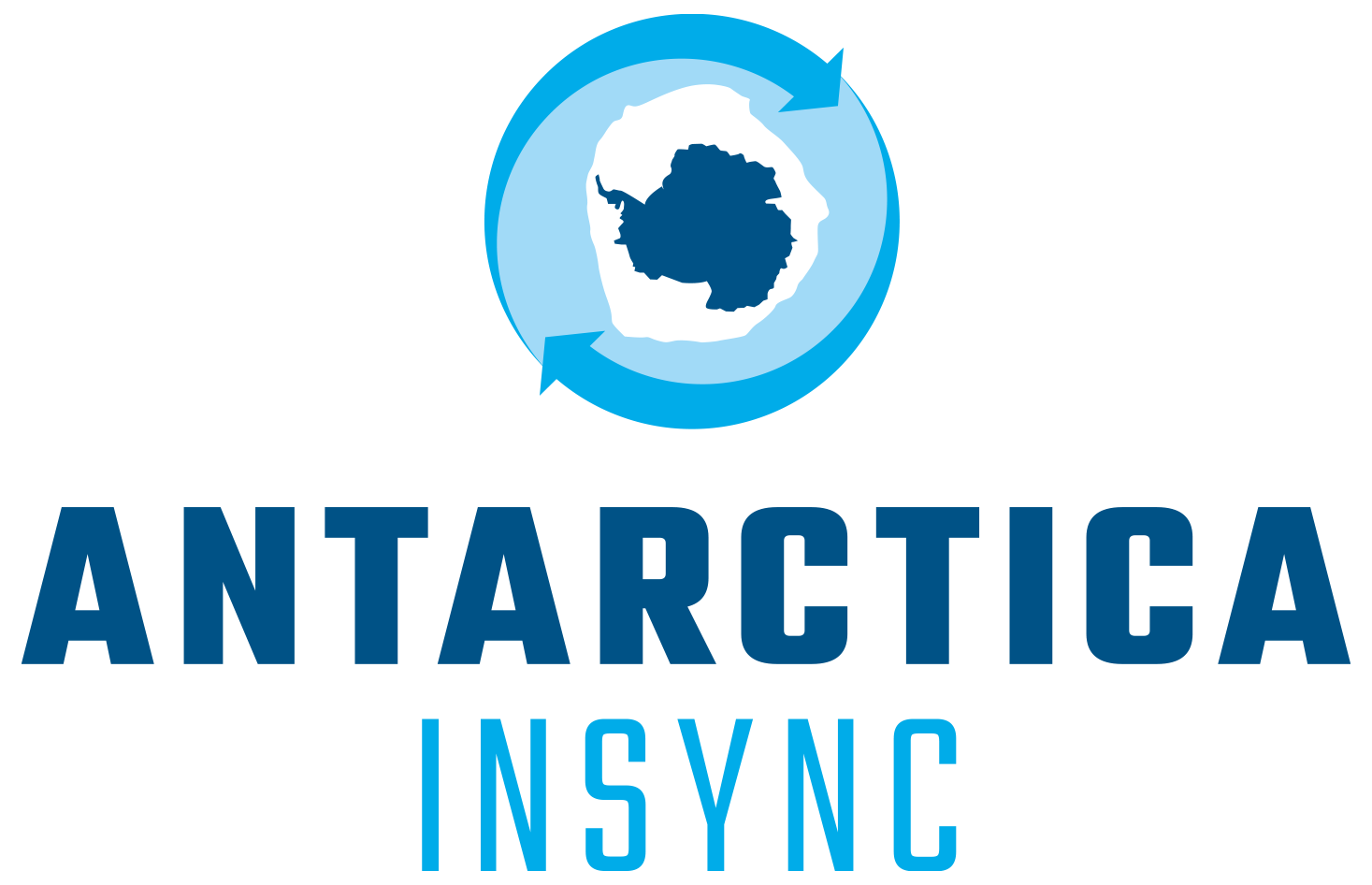 Next?
What is needed?
Community effort: 
Build project international teams - network.
Identify science hotspots#.
Identify key variables. (→ ECVs).
Devise Ant InSync observational strategies#. → Resource requirements.
Agreed observations & measurement protocols.
Bridging observations and models.
Write white paper.
Identify funding agencies.
Coordinating national/internat proposals.
Open data access.